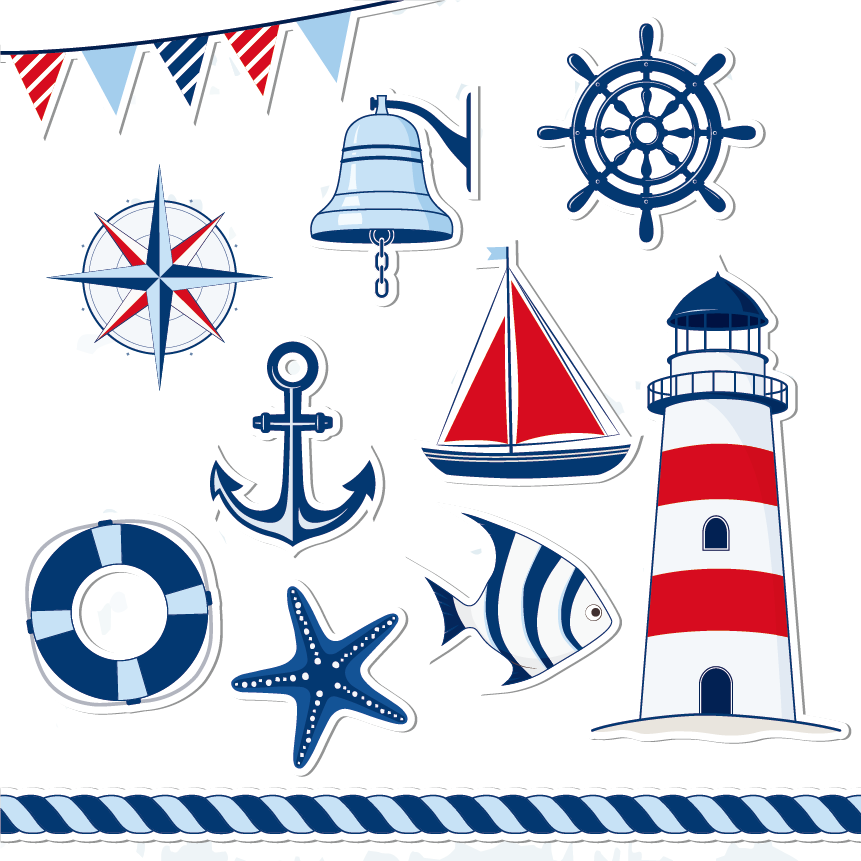 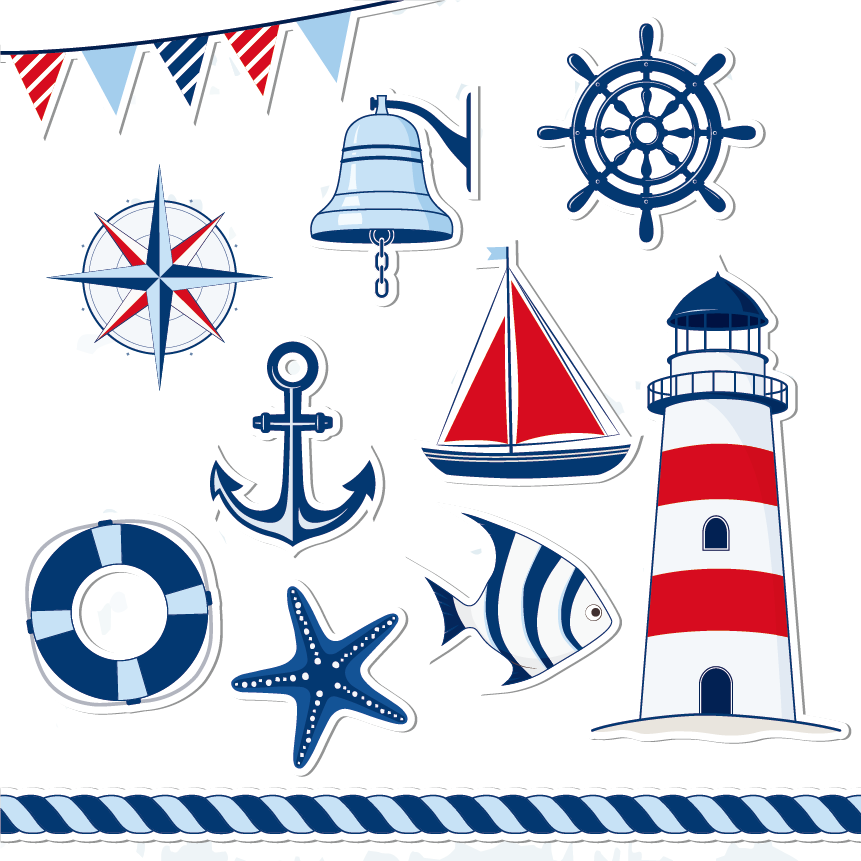 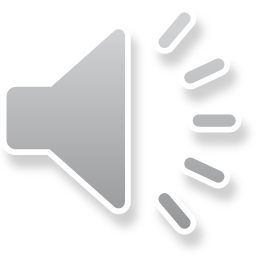 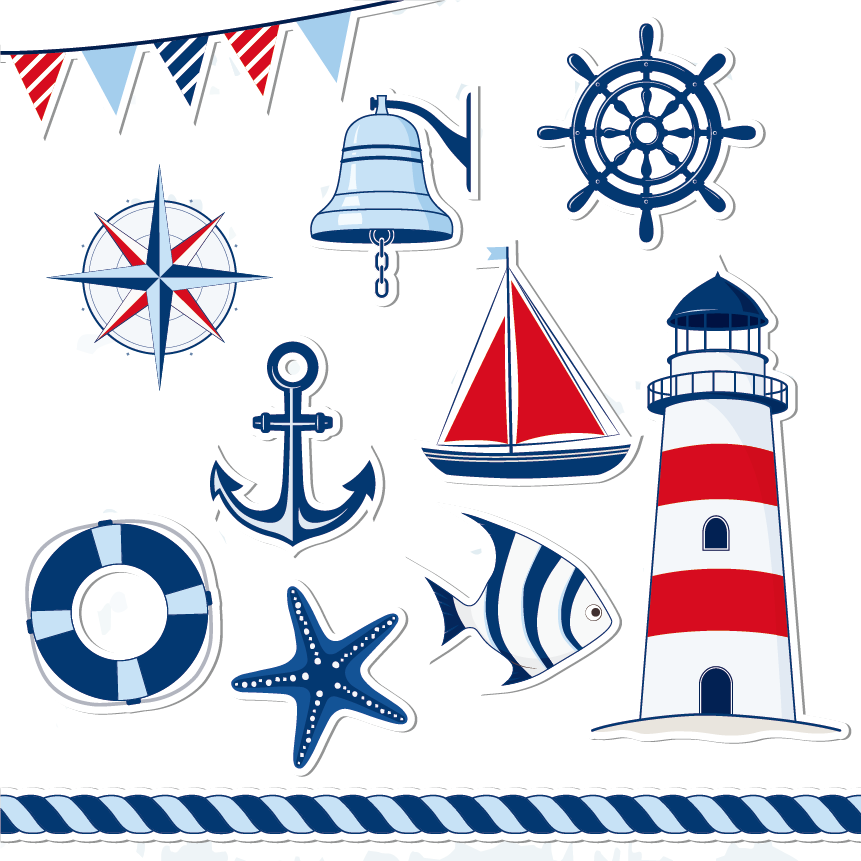 教师说课
汇报人：千库网   时间：XX年XX月
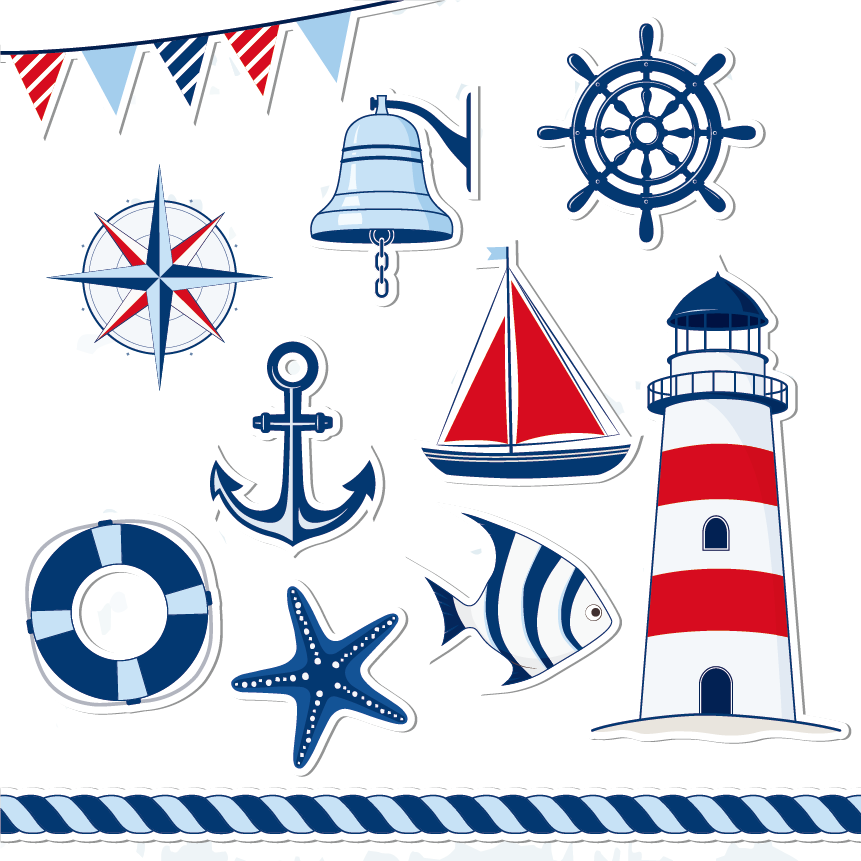 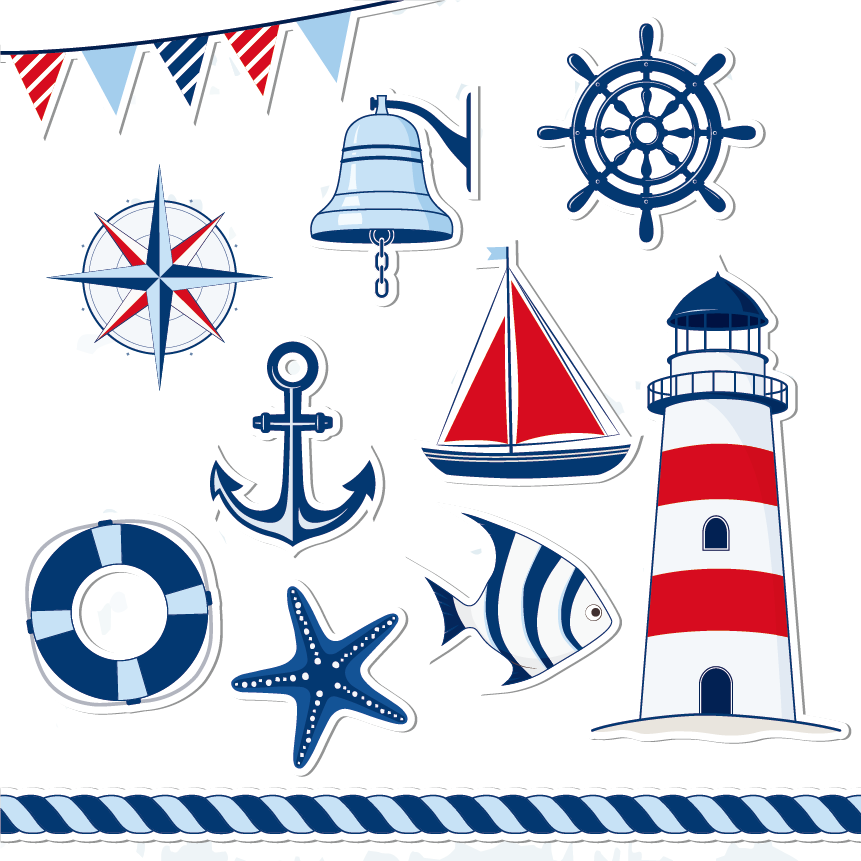 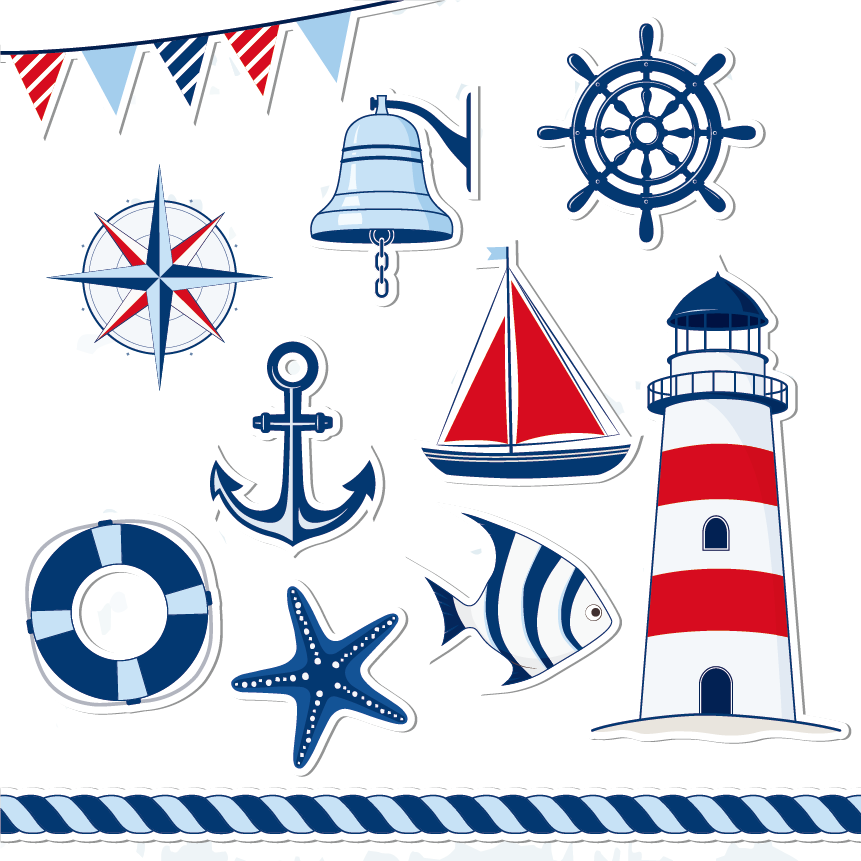 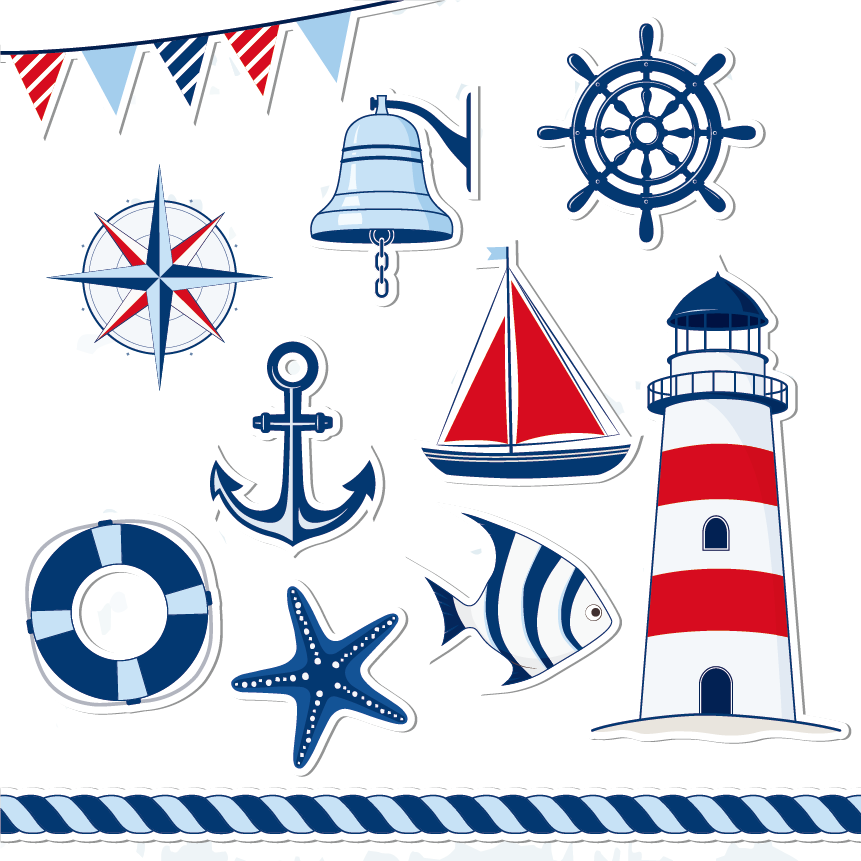 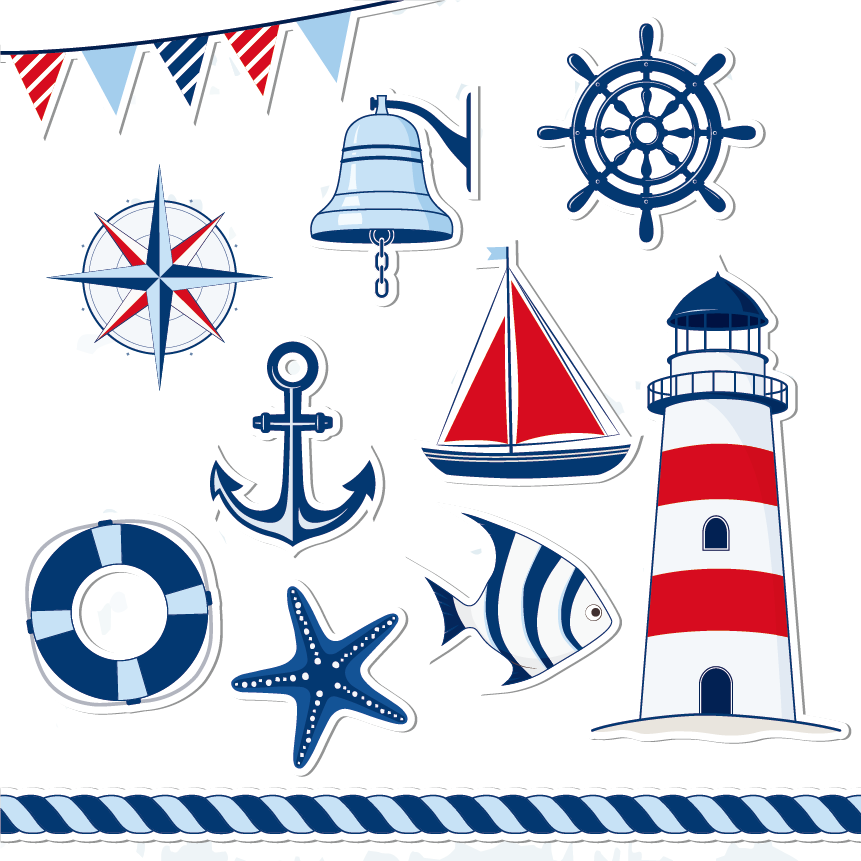 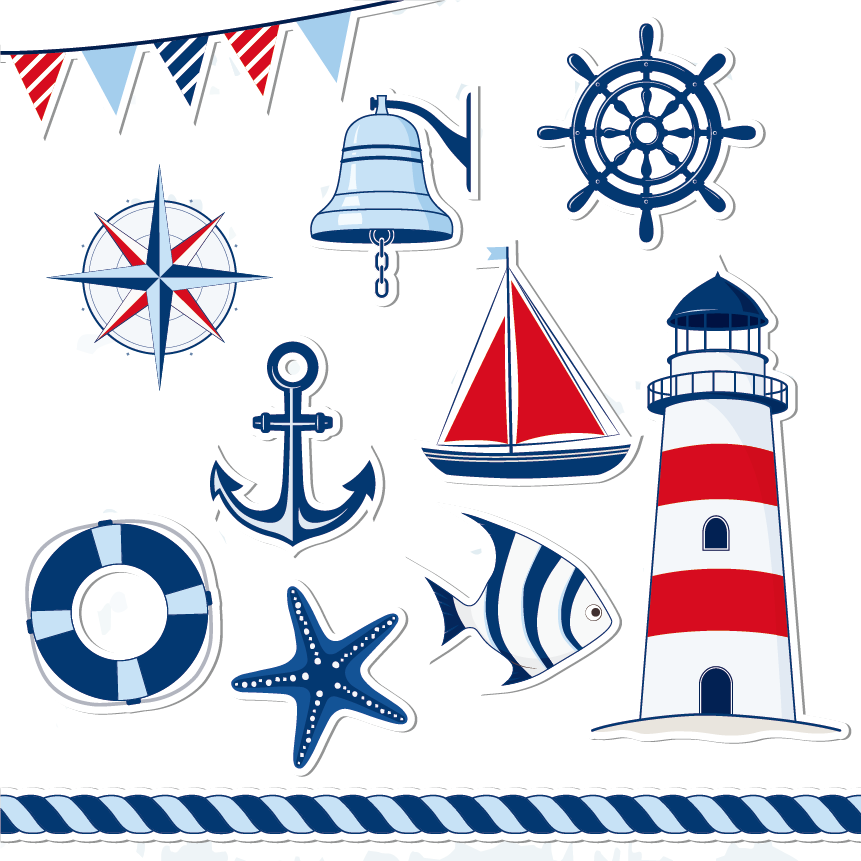 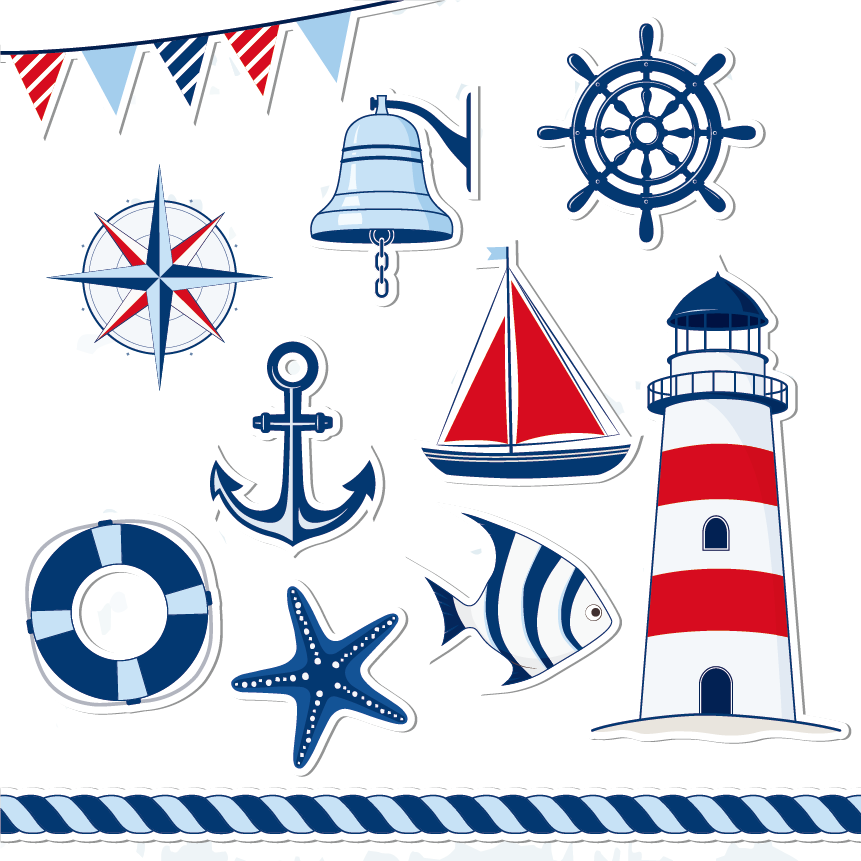 [Speaker Notes: 本PPT模板部分元素使用了幻灯片母版制作。如果需要修改，点击-视图-幻灯片母版-修改 完成后关闭编辑母版即可。]
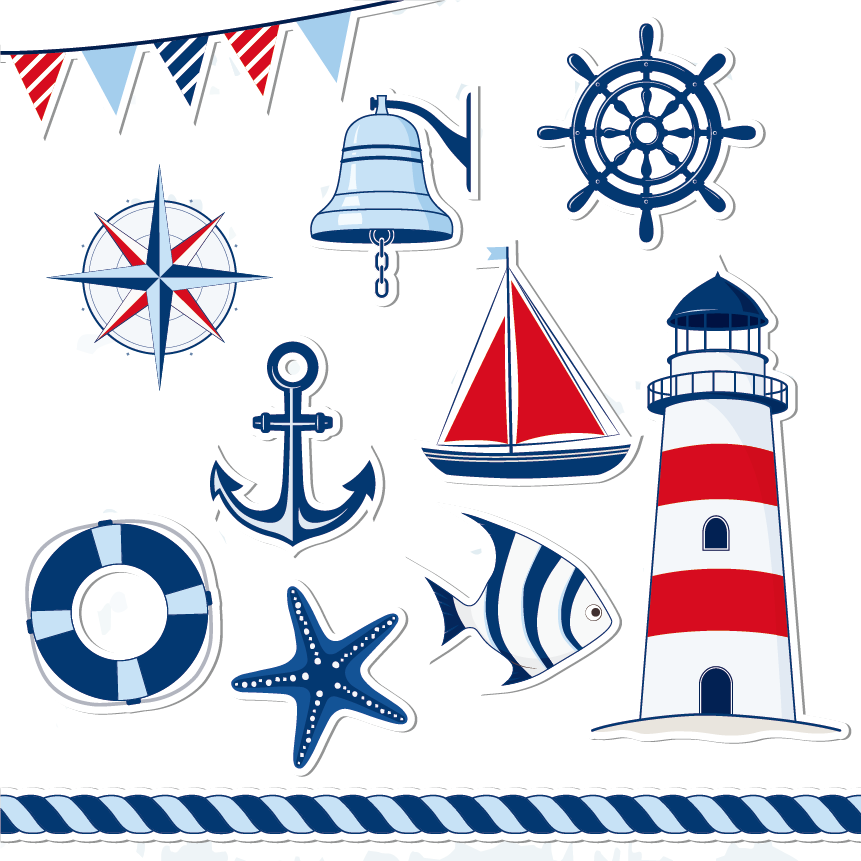 目录
03. 教学过程
01. 教学分析
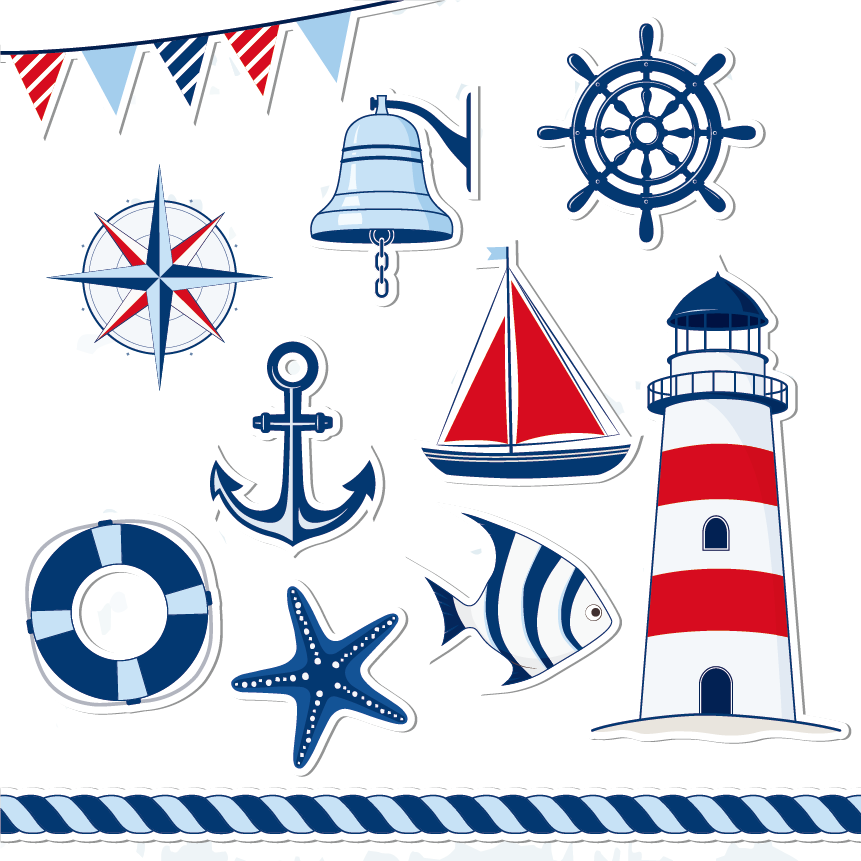 04. 教学反思
02. 教学设计
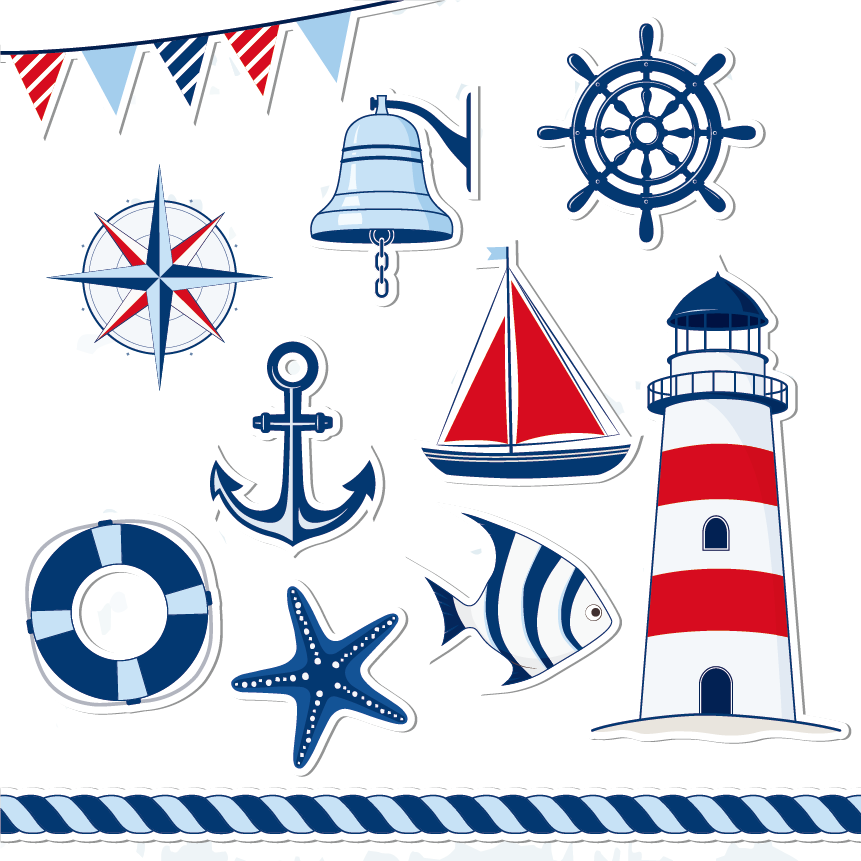 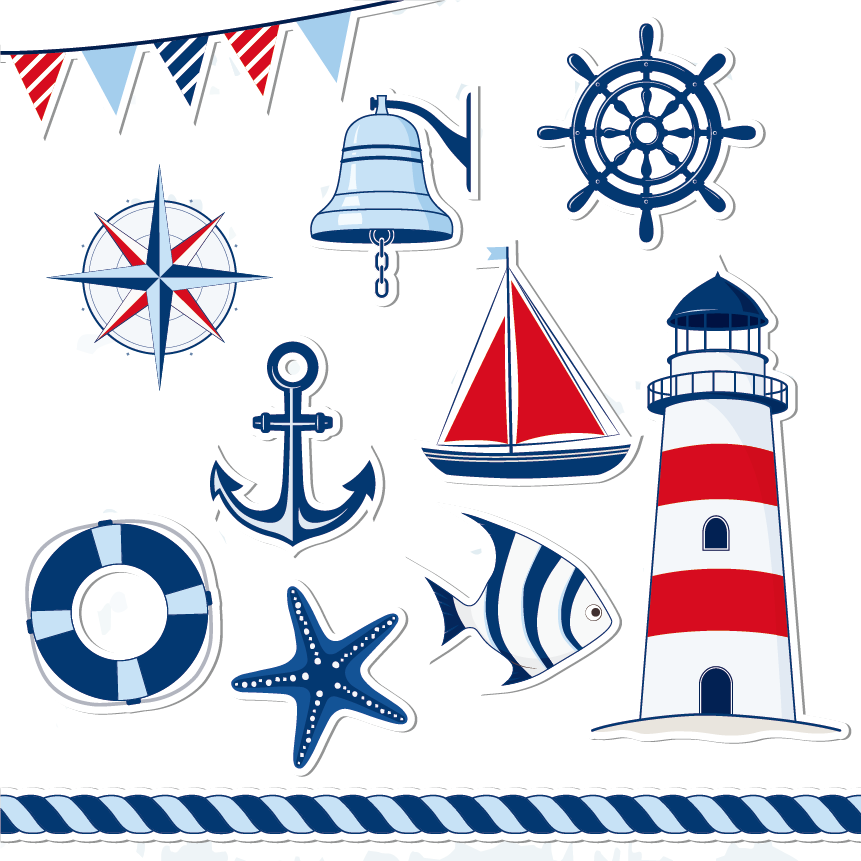 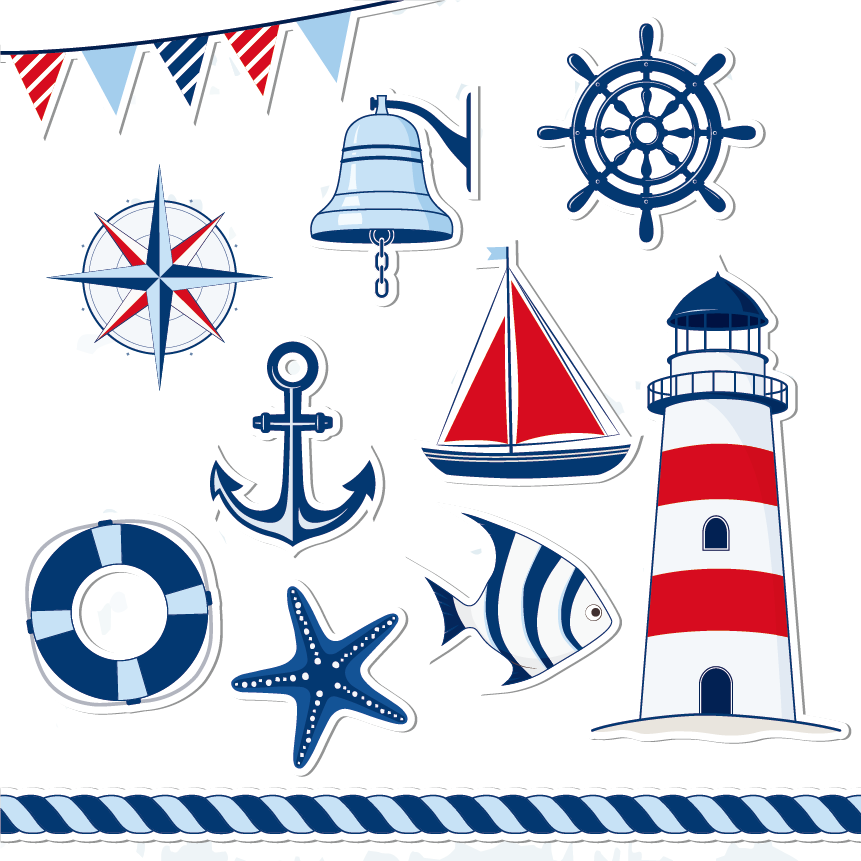 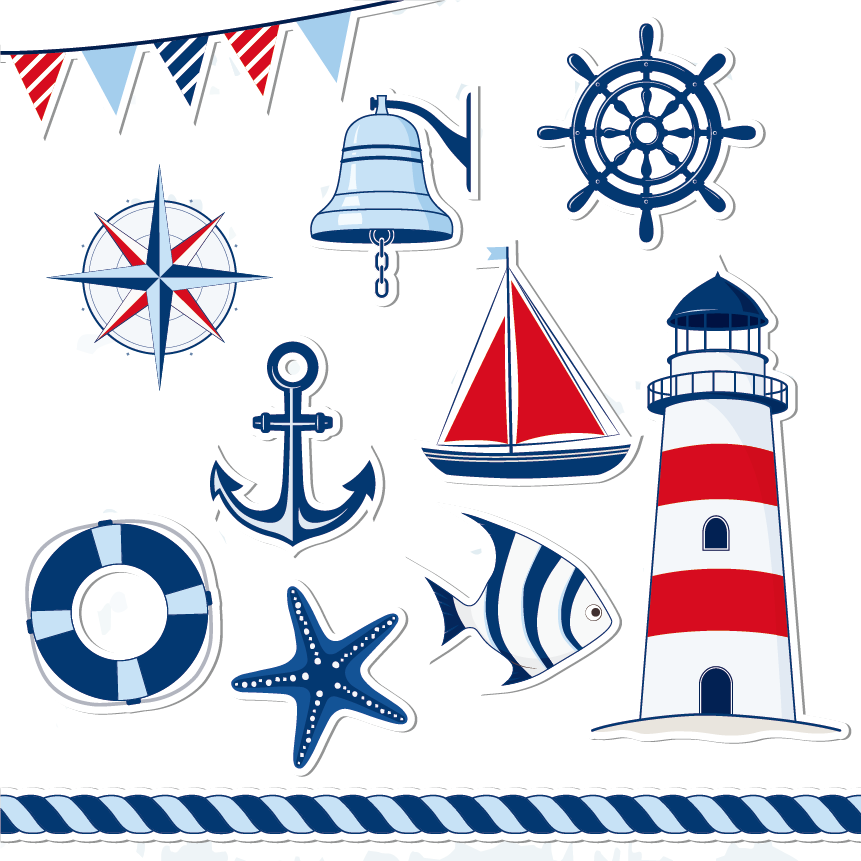 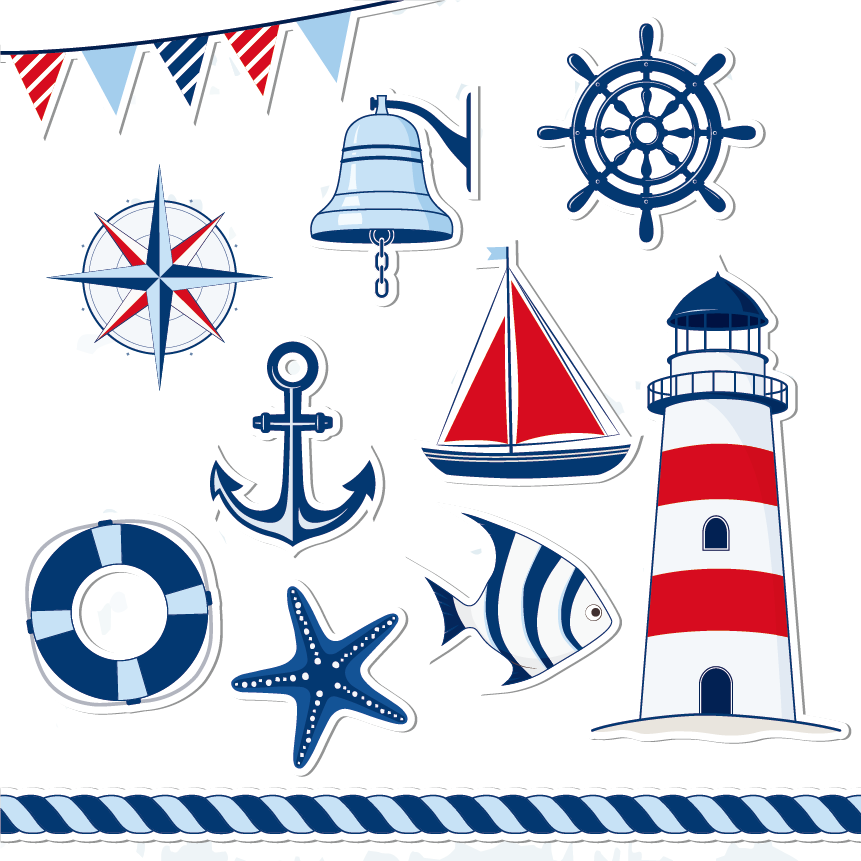 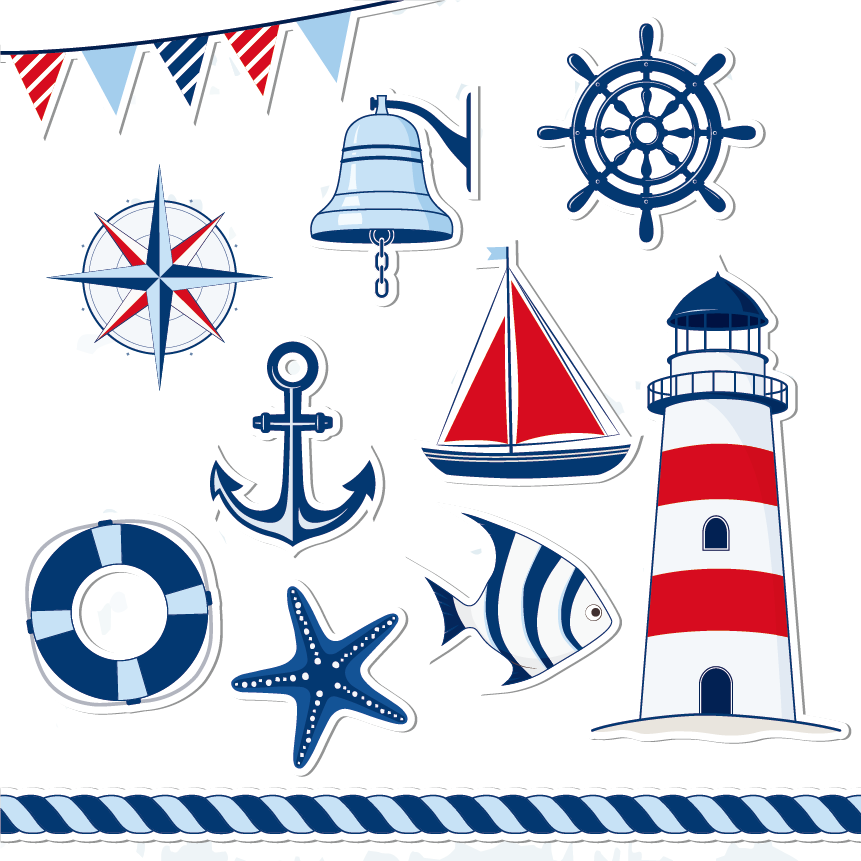 PART  ONE
教学分析
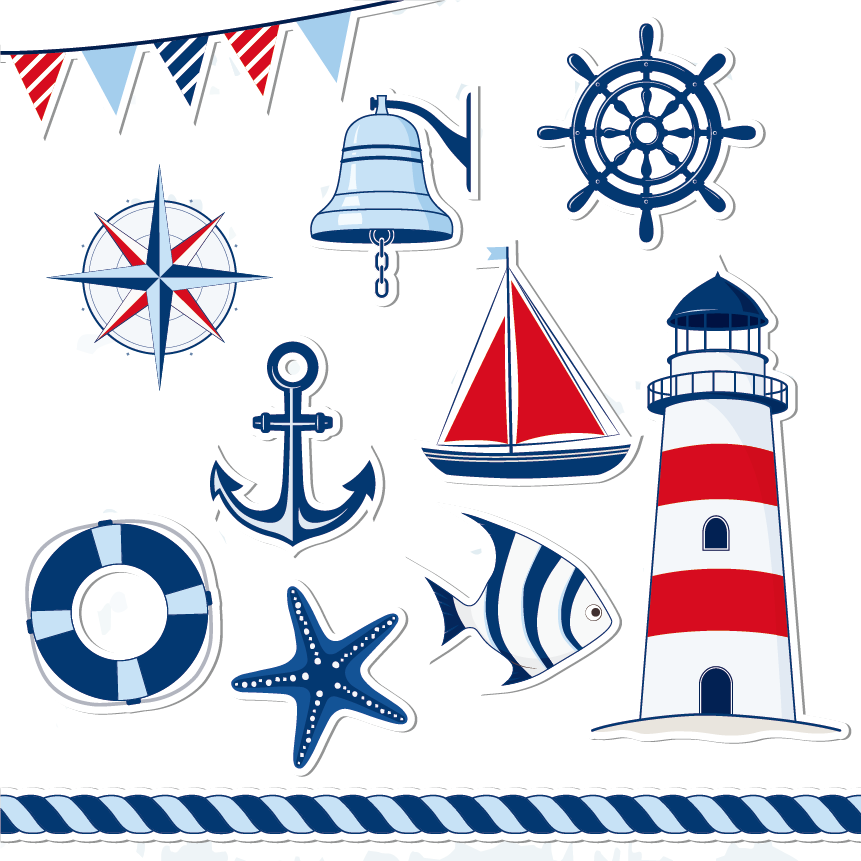 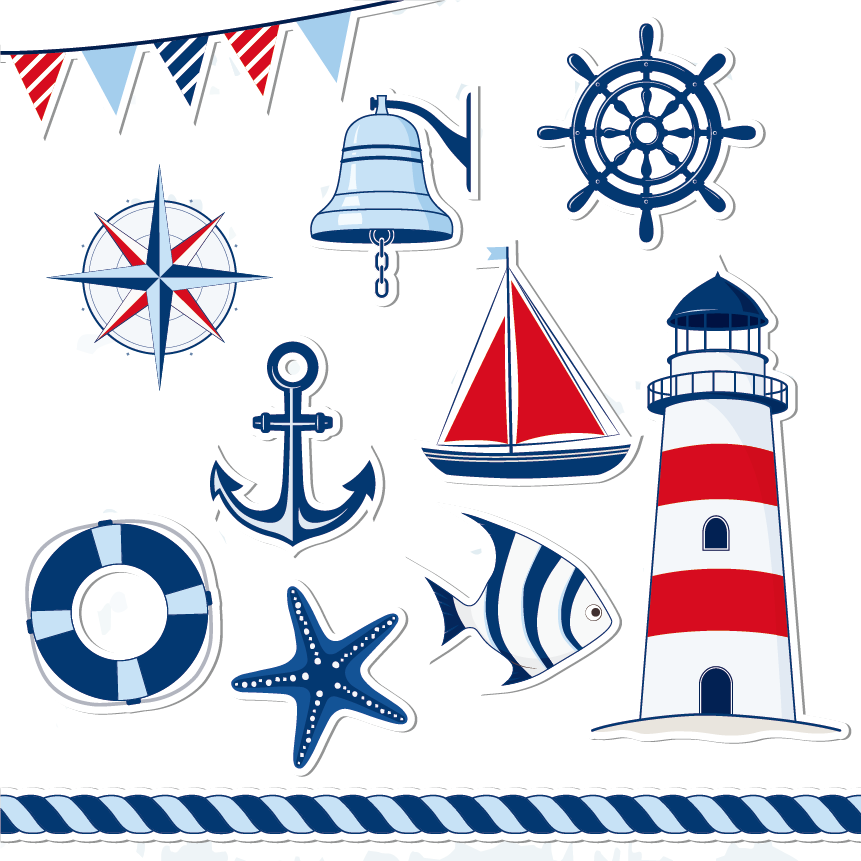 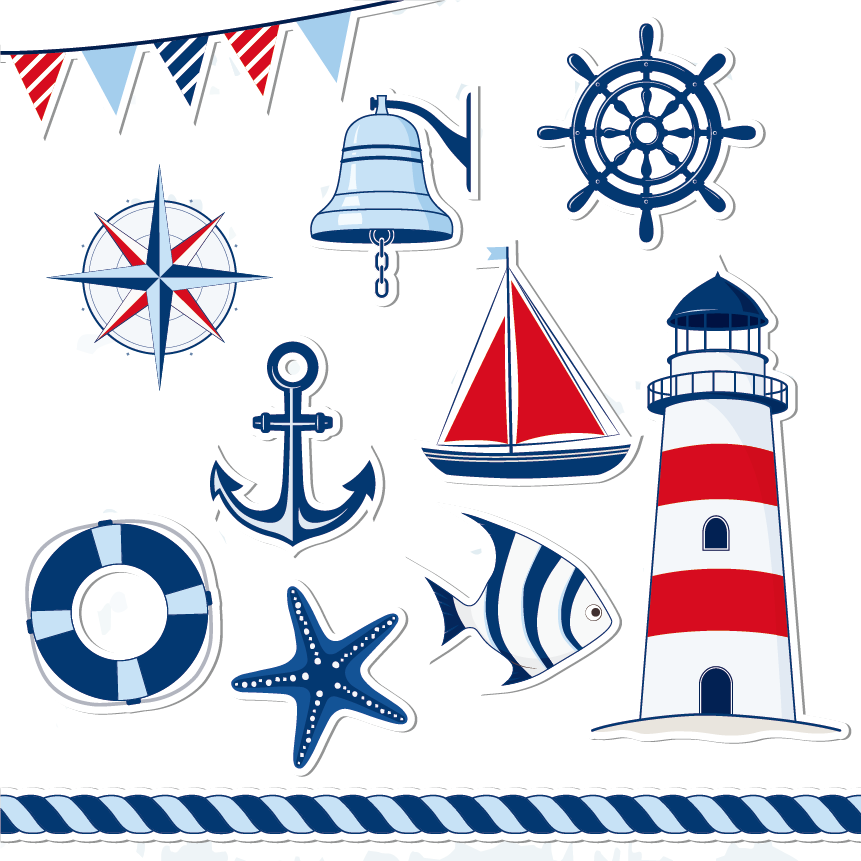 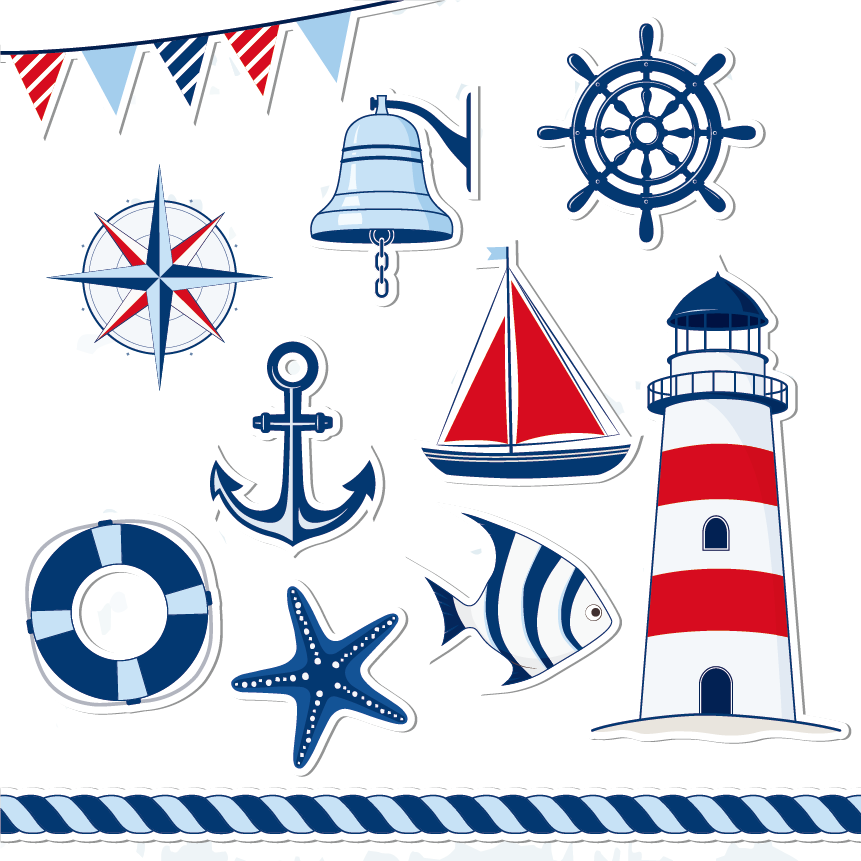 教学分析
50%
50%
100%
双击输入替换内容双击输入替换内容双击输入替换内容双击输入替换内容
双击输入替换内容双击输入替换内容双击输入替换内容双击输入替换内容
双击输入替换内容双击输入替换内容双击输入替换内容双击输入替换内容
教学分析
双击输入替换内容双击输入替换内容
双击输入替换内容双击输入替换内容
双击输入替换内容双击输入替换内容
双击输入替换内容双击输入替换内容
教学分析
80%
60%
90%
80%
40%
80%
80%
80%
双击输入替换内容双击输入替换内容双击输入替换内容双击输入替换内容
双击输入替换内容双击输入替换内容双击输入替换内容双击输入替换内容
教学分析
双击输入替换内容双击输入替换内容双击输入替换内容双击输入替换内容
双击输入替换内容双击输入替换内容双击输入替换内容双击输入替换内容
双击输入替换内容双击输入替换内容双击输入替换内容双击输入替换内容
双击输入替换内容双击输入替换内容双击输入替换内容双击输入替换内容
双击输入替换内容双击输入替换内容双击输入替换内容双击输入替换内容
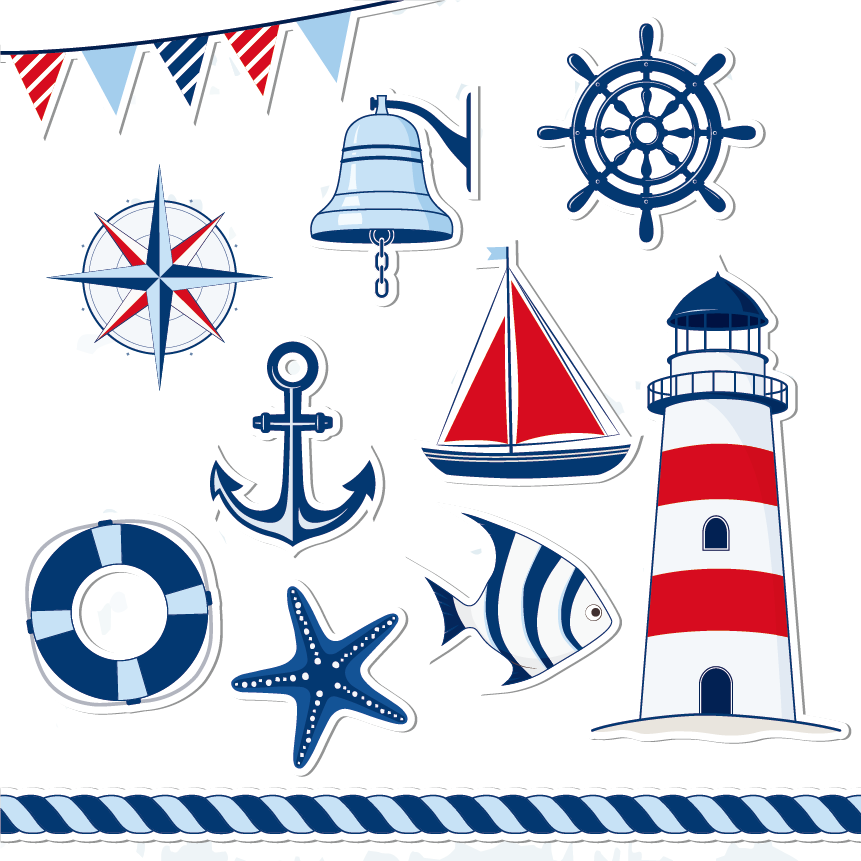 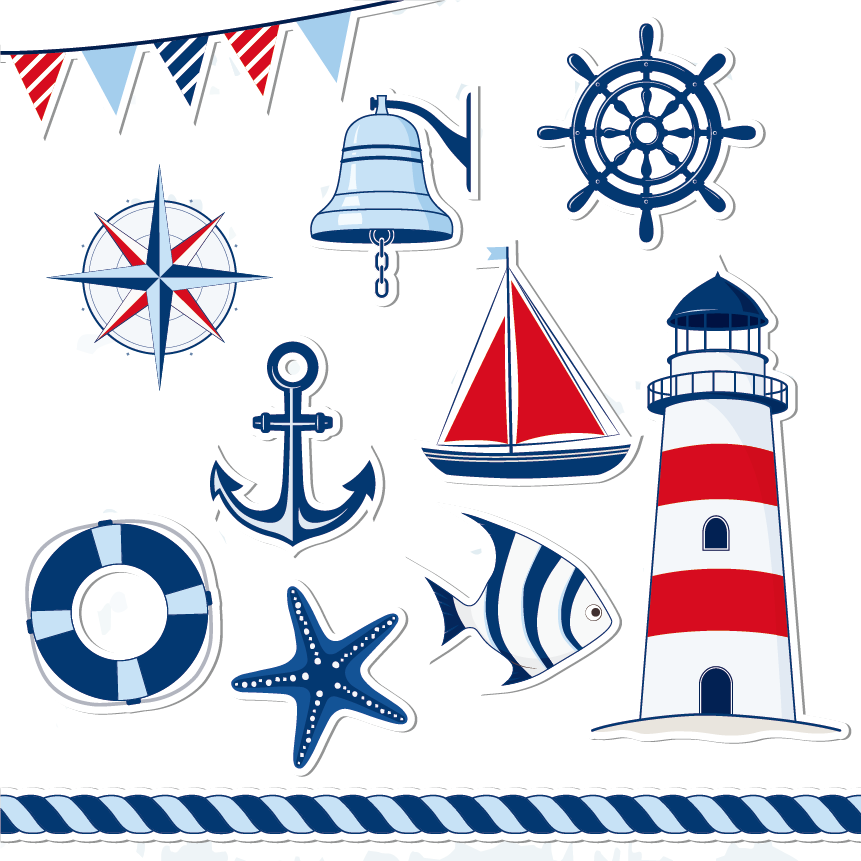 PART  TWO
教学设计
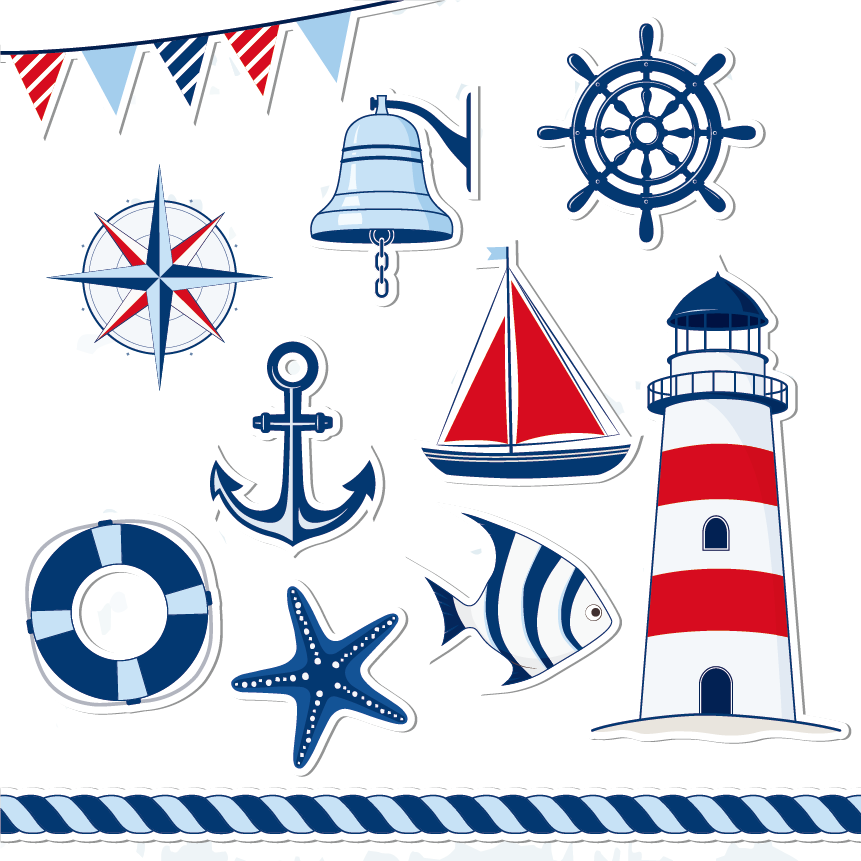 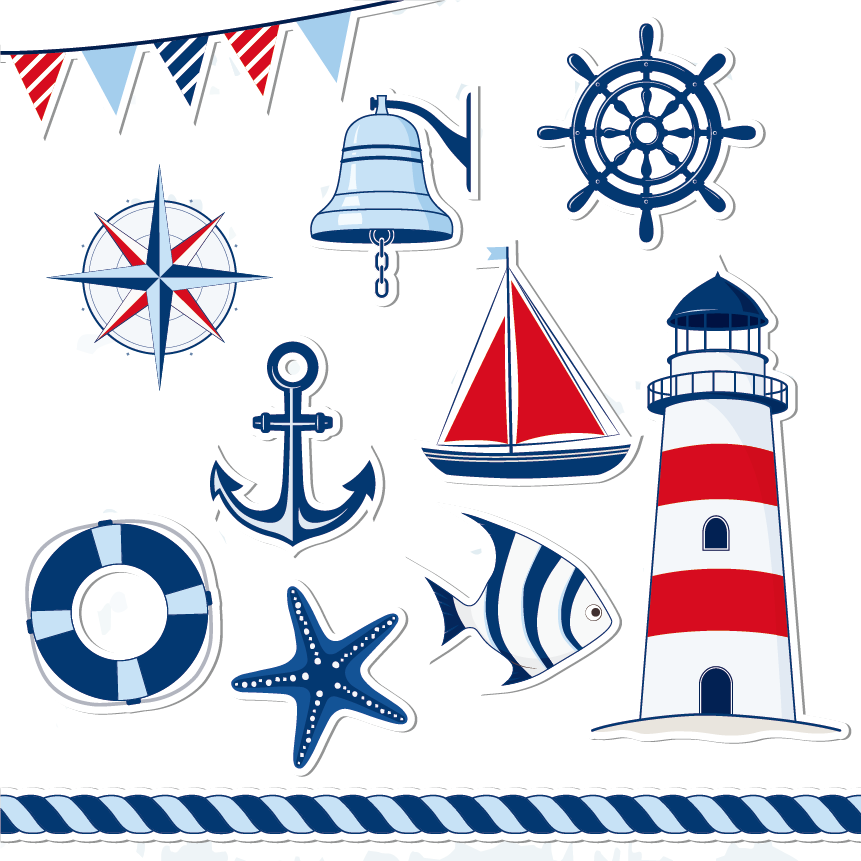 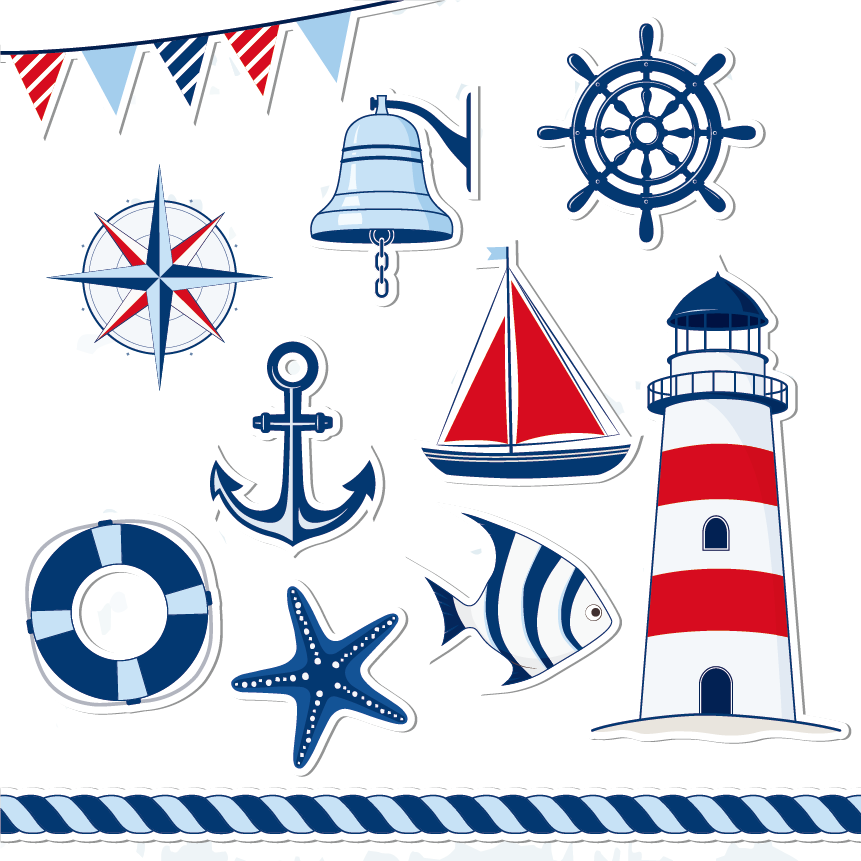 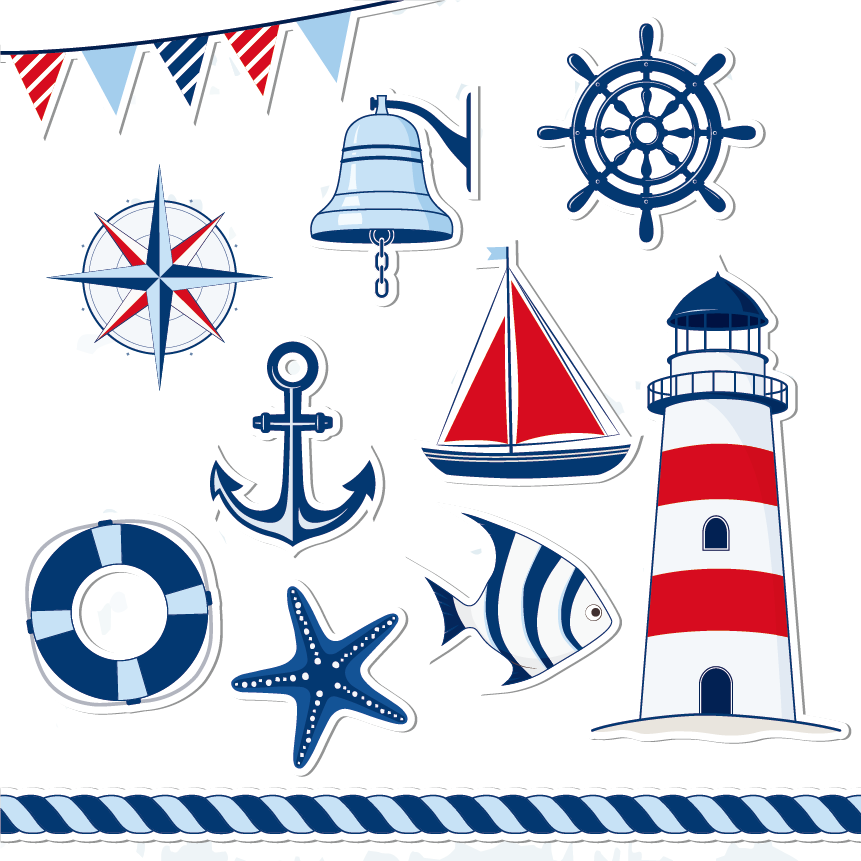 教学设计
35%
65%
双击输入替换内容双击输入替换内容双击输入替换内容双击输入替换内容
教学设计
双击输入替换内容双击输入替换内容
双击输入替换内容双击输入替换内容
双击输入替换内容双击输入替换内容
双击输入替换内容双击输入替换内容
双击输入替换内容双击输入替换内容
双击输入替换内容双击输入替换内容
教学设计
双击输入替换内容双击输入替换内容
双击输入替换内容双击输入替换内容
双击输入替换内容双击输入替换内容
双击输入替换内容双击输入替换内容
双击输入替换内容双击输入替换内容
教学设计
03
双击输入替换内容双击输入替换内容
双击输入替换内容双击输入替换内容
04
02
双击输入替换内容双击输入替换内容
双击输入替换内容双击输入替换内容
01
05
双击输入替换内容双击输入替换内容
双击输入替换内容双击输入替换内容
06
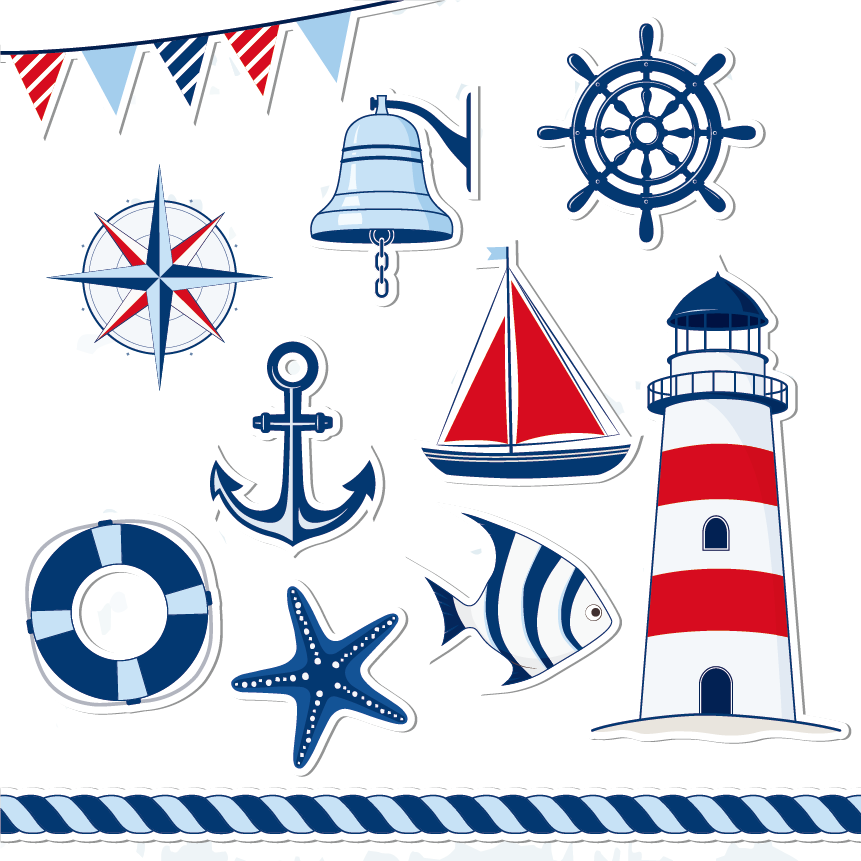 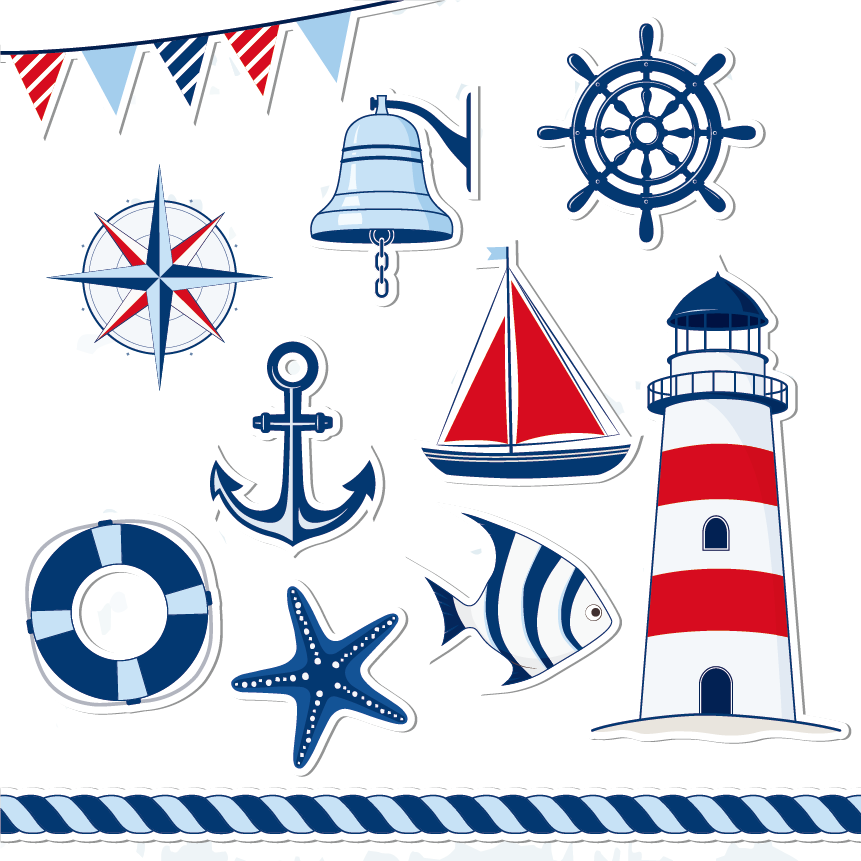 PART  THREE
教学过程
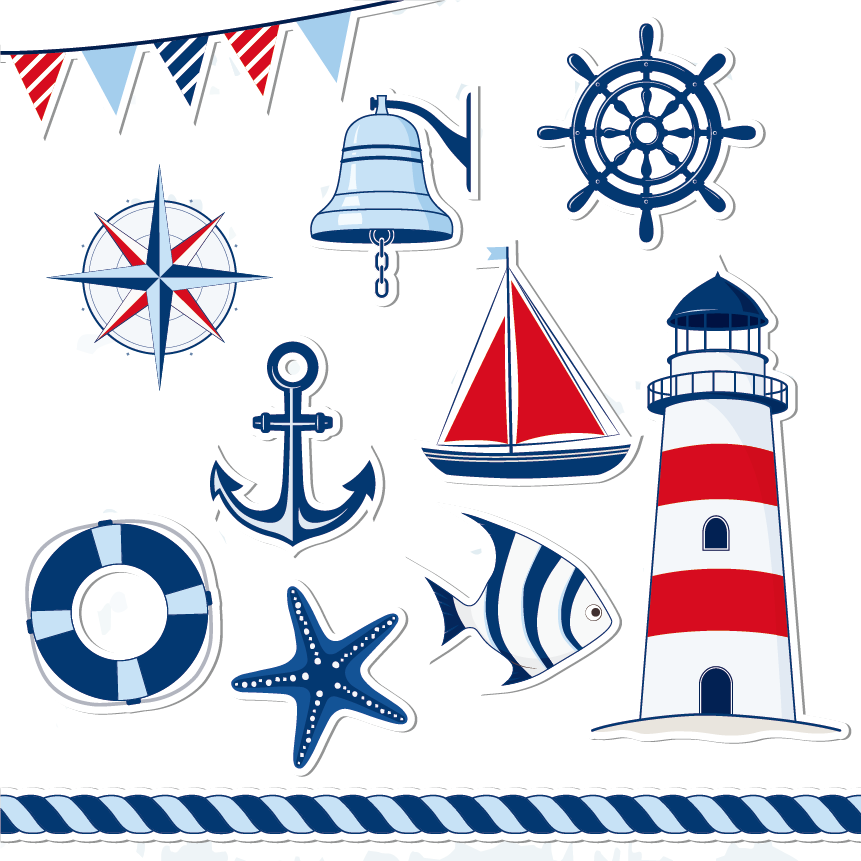 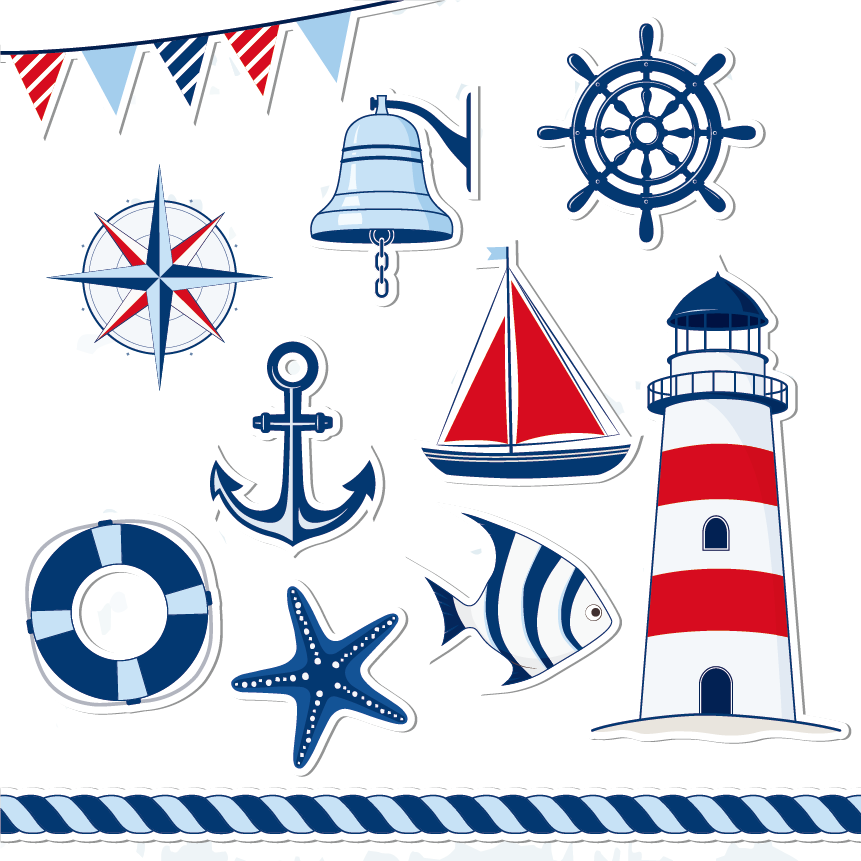 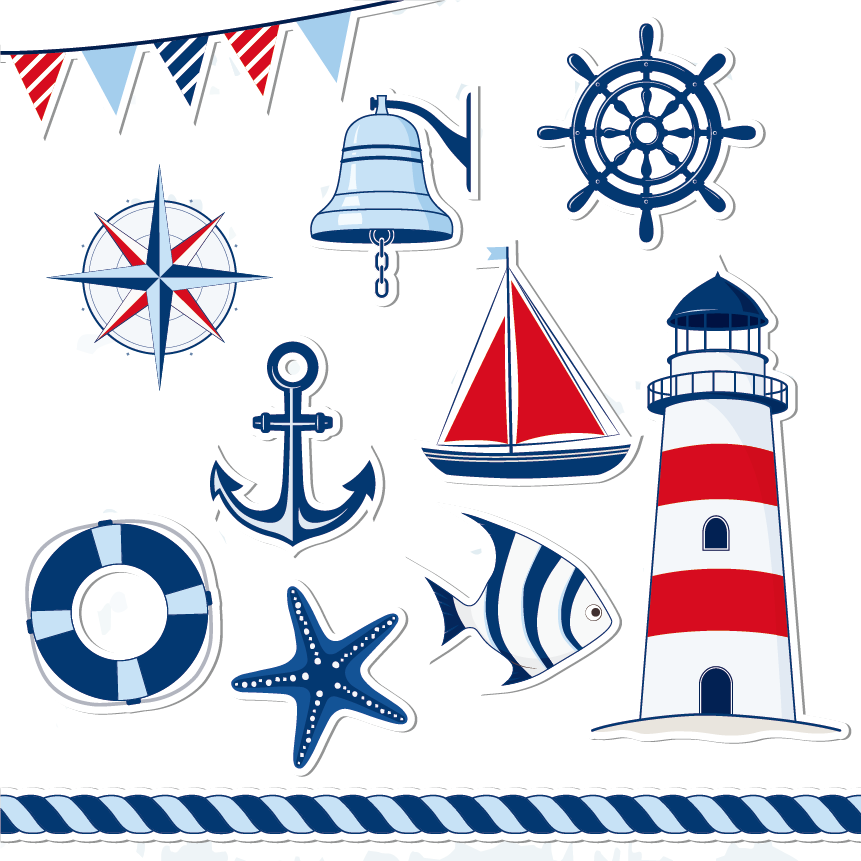 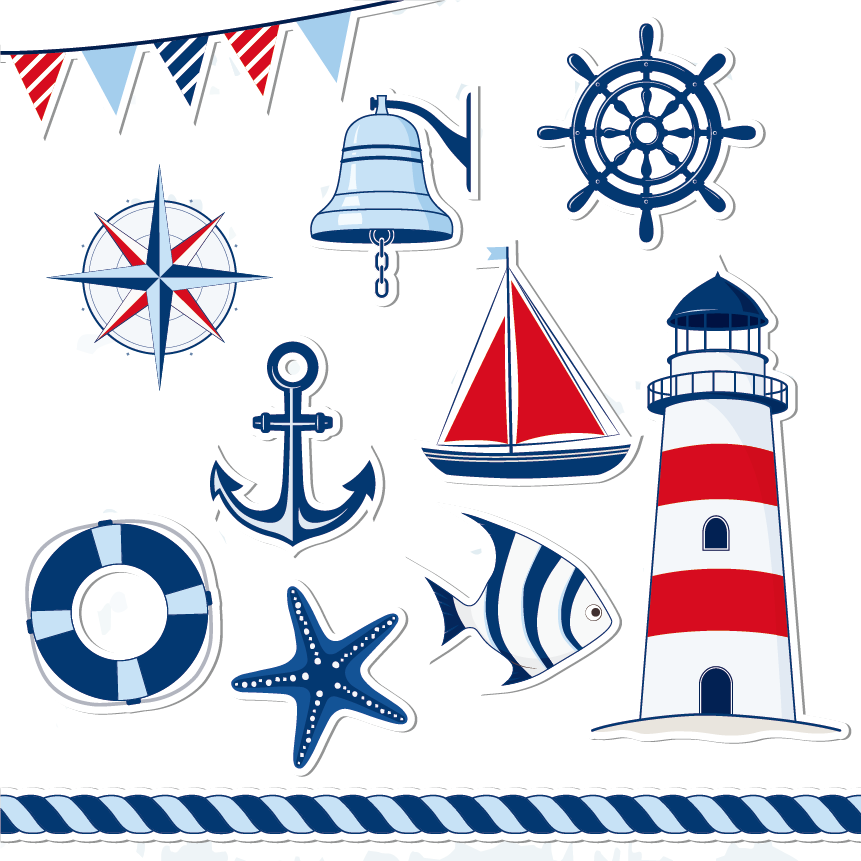 教学过程
双击输入替换内容双击输入替换内容双击输入替换内容双击输入替换内容
双击输入替换内容双击输入替换内容双击输入替换内容双击输入替换内容
双击输入替换内容双击输入替换内容双击输入替换内容双击输入替换内容
双击输入替换内容双击输入替换内容双击输入替换内容双击输入替换内容
教学过程
95%
双击输入替换内容双击输入替换内容
30%
双击输入替换内容双击输入替换内容
70%
双击输入替换内容双击输入替换内容
80%
75%
双击输入替换内容双击输入替换内容双击输入替换内容双击输入替换内容
教学过程
92%
64%
36%
12%
双击输入替换内容双击输入替换内容
双击输入替换内容双击输入替换内容
双击输入替换内容双击输入替换内容
双击输入替换内容双击输入替换内容
教学过程
双击输入替换内容双击输入替换内容双击输入替换内容双击输入替换内容
双击输入替换内容双击输入替换内容双击输入替换内容双击输入替换内容
双击输入替换内容双击输入替换内容
双击输入替换内容双击输入替换内容
双击输入替换内容双击输入替换内容
双击输入替换内容双击输入替换内容
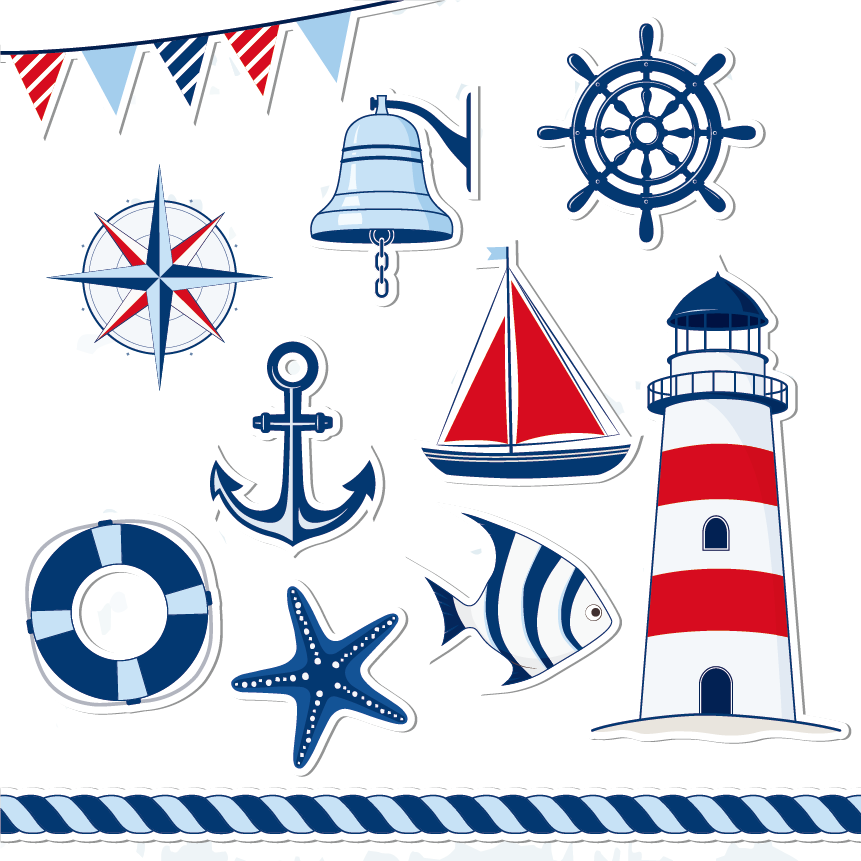 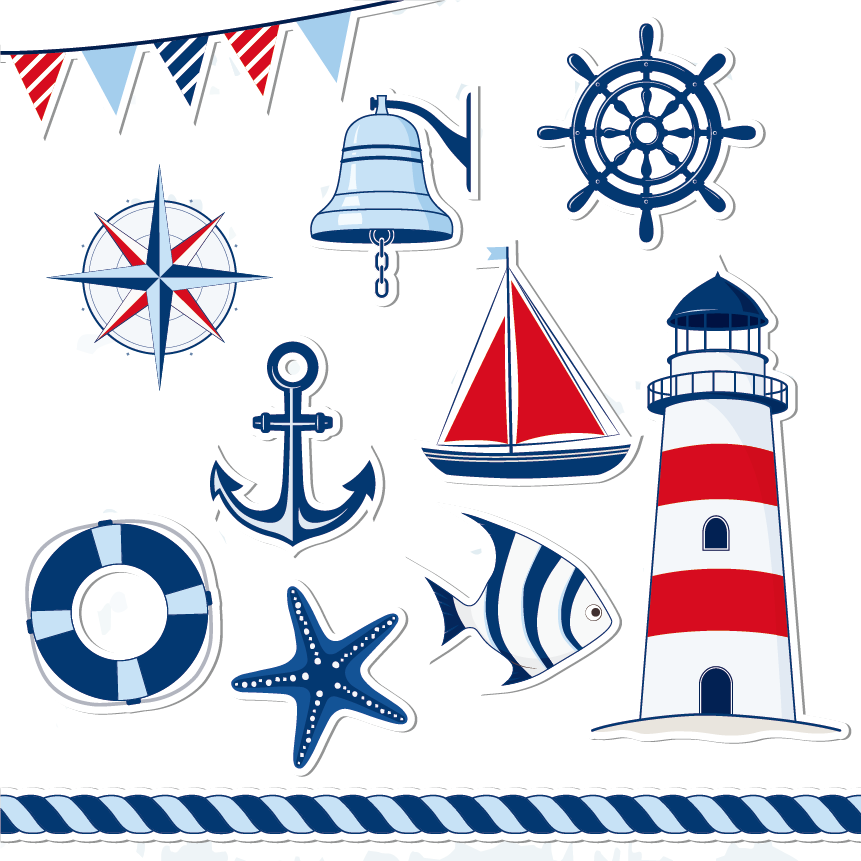 PART  FOUR
教学反思
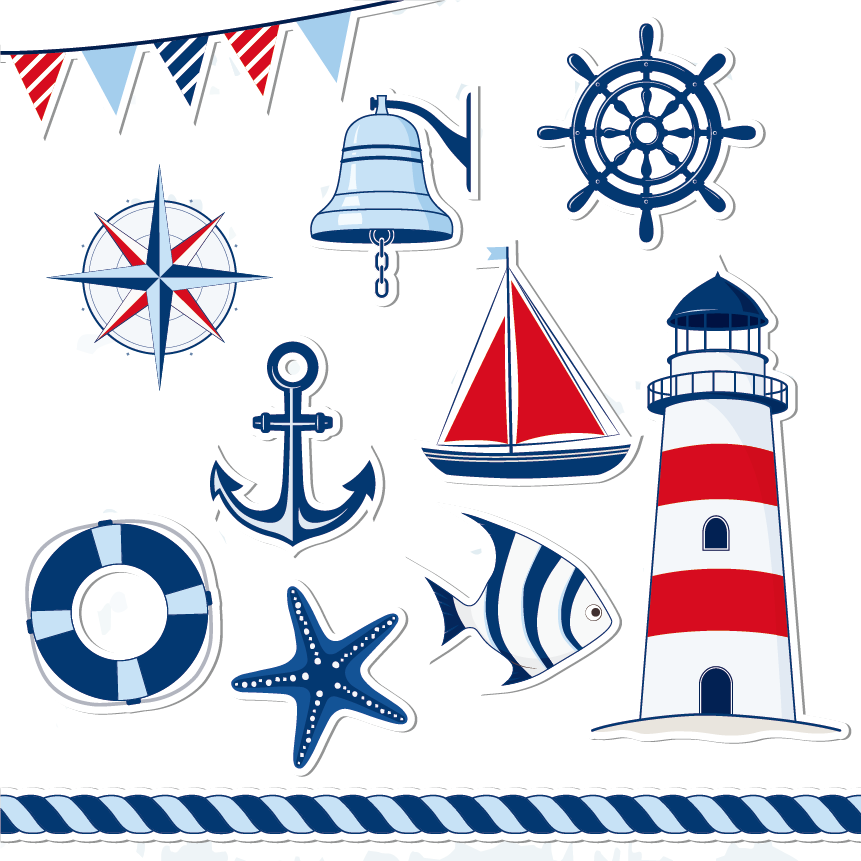 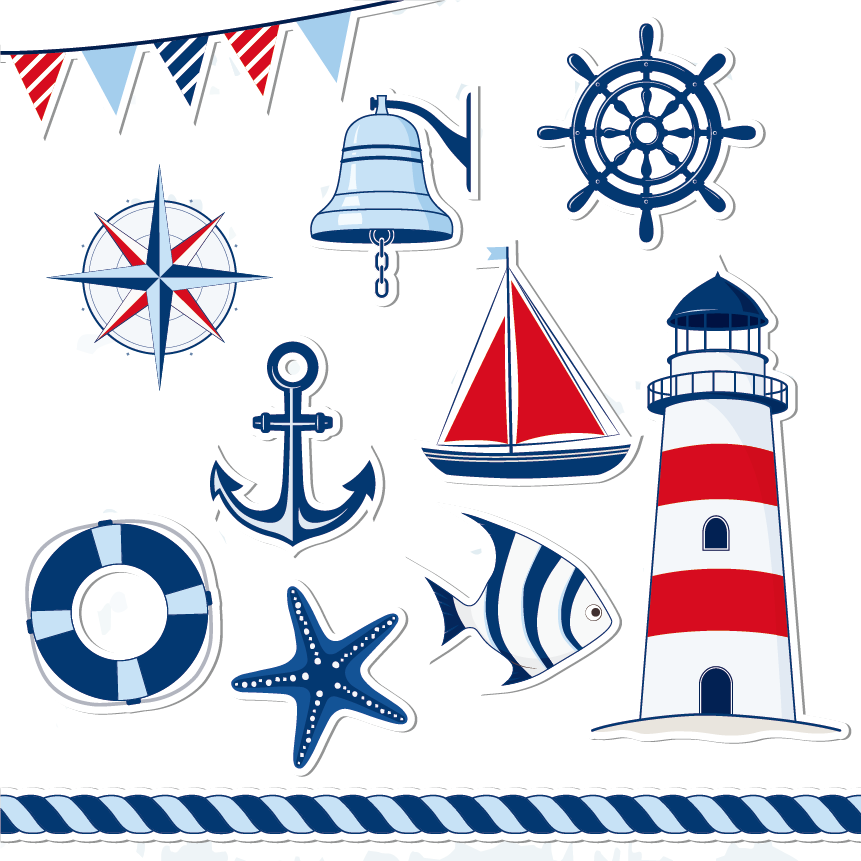 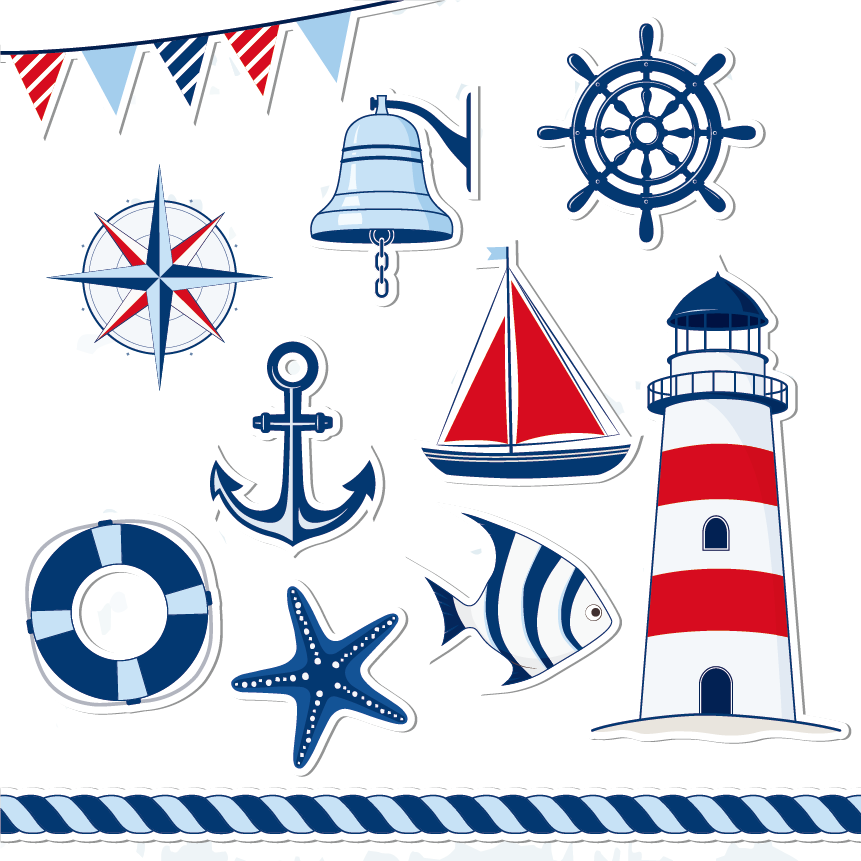 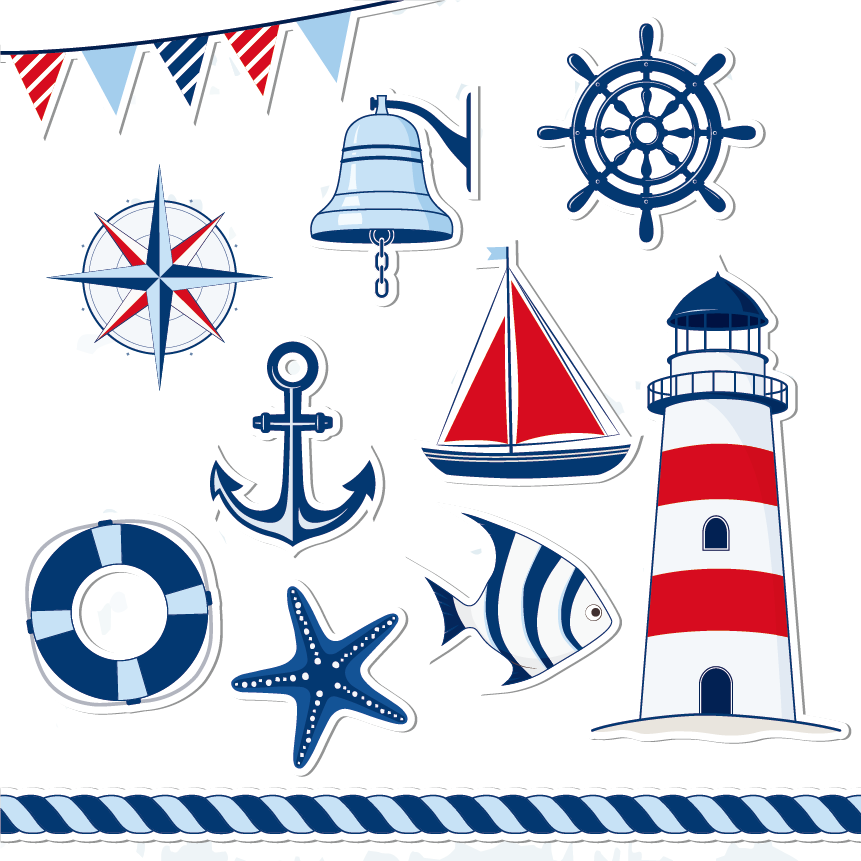 教学反思
双击输入替换内容双击输入替换内容双击输入替换内容双击输入替换内容
双击输入替换内容双击输入替换内容双击输入替换内容双击输入替换内容
Cloud
80GB
100GB
Hosting Services
教学反思
双击输入替换内容双击输入替换内容双击输入替换内容双击输入替换内容
xx%
%
27%
35%
14%
双击输入替换内容双击输入替换内容双击输入替换内容双击输入替换内容
双击输入替换内容双击输入替换内容双击输入替换内容双击输入替换内容
69%
双击输入替换内容双击输入替换内容双击输入替换内容双击输入替换内容
教学反思
XX%
双击输入替换内容双击输入替换内容
双击输入替换内容双击输入替换内容
Blue Color
Green Color
Ryan Color
Orange Color
Gray Color
教学反思
双击输入替换内容双击输入替换内容
双击输入替换内容双击输入替换内容
双击输入替换内容双击输入替换内容
双击输入替换内容双击输入替换内容
双击输入替换内容双击输入替换内容
教学反思
双击输入替换内容双击输入替换内容
双击输入替换内容双击输入替换内容
双击输入替换内容双击输入替换内容
双击输入替换内容双击输入替换内容
双击输入替换内容双击输入替换内容
双击输入替换内容双击输入替换内容
双击输入替换内容双击输入替换内容
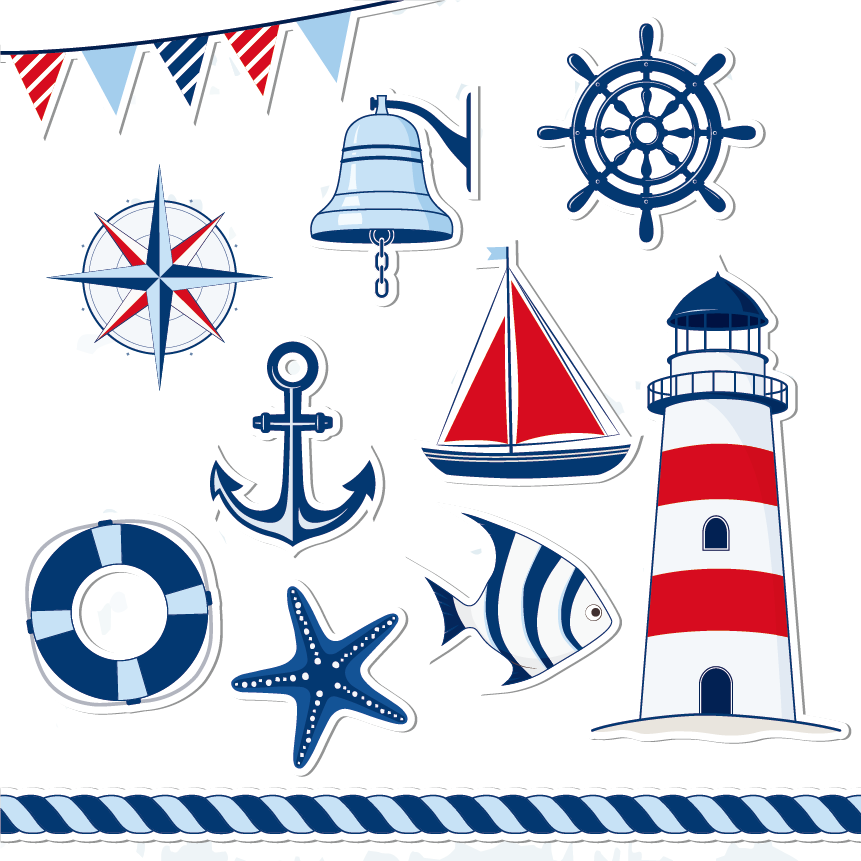 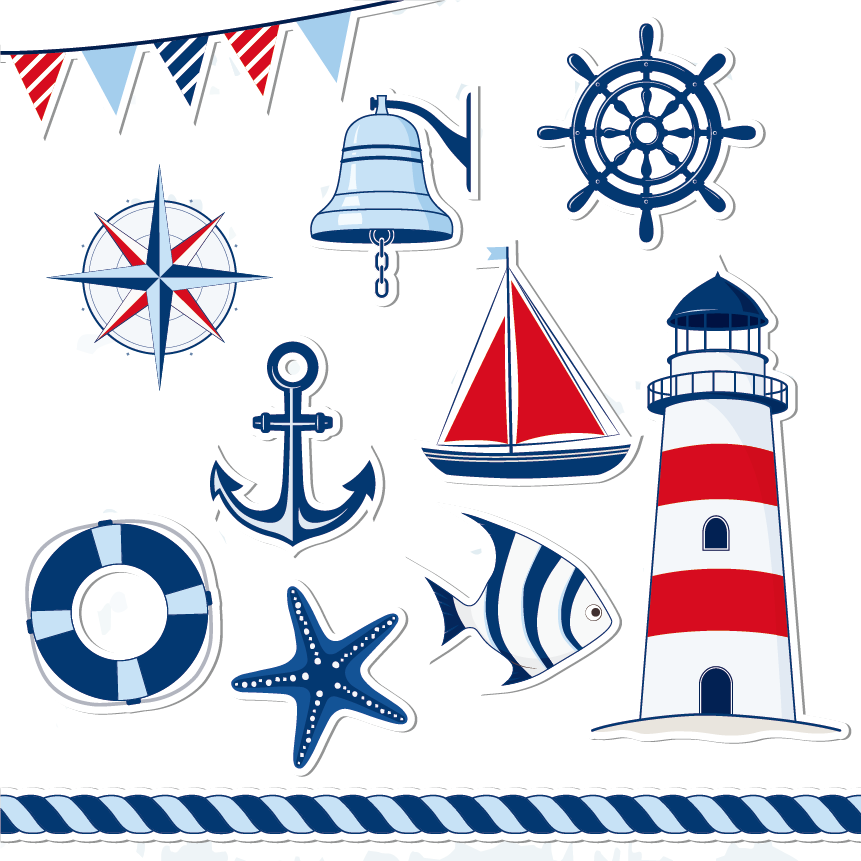 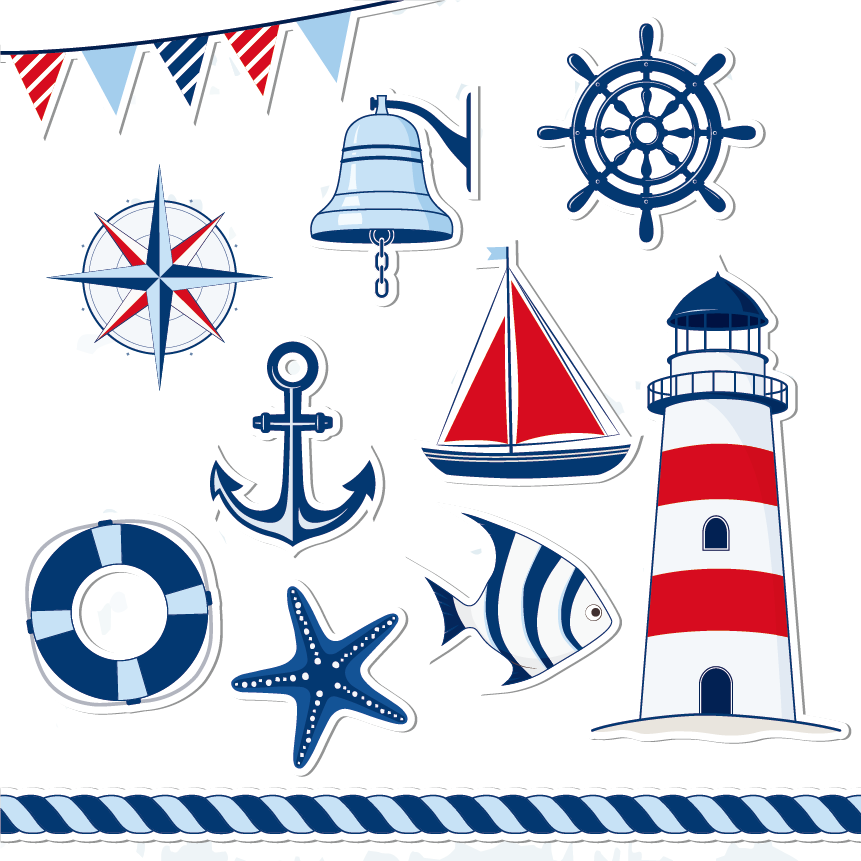 感谢聆听
汇报人：千库网   时间：XX年XX月
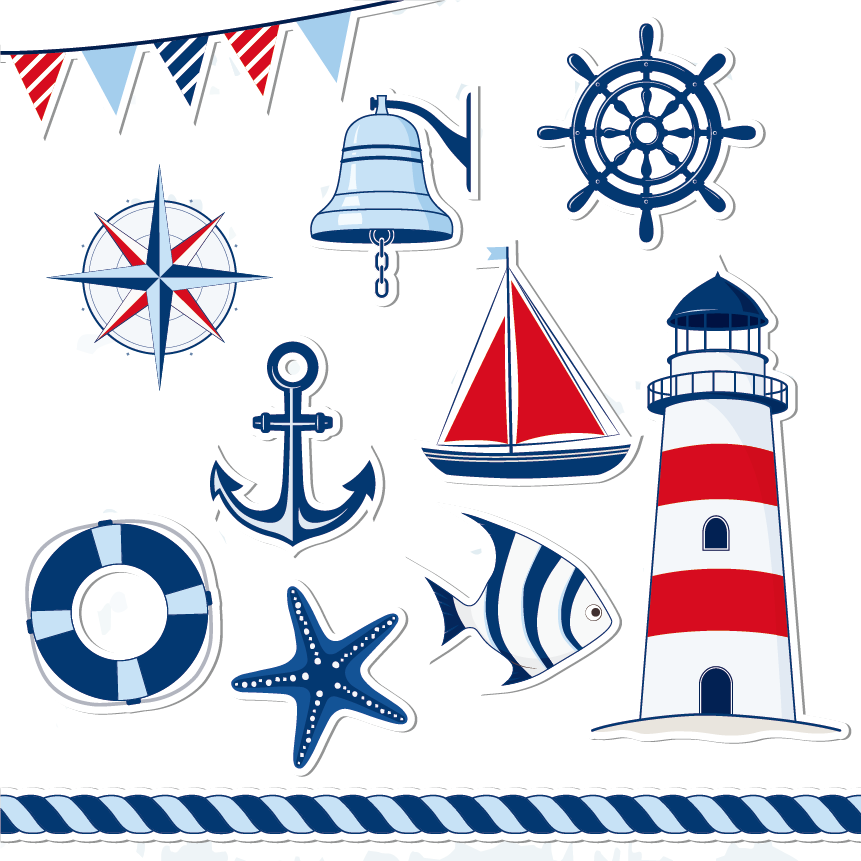 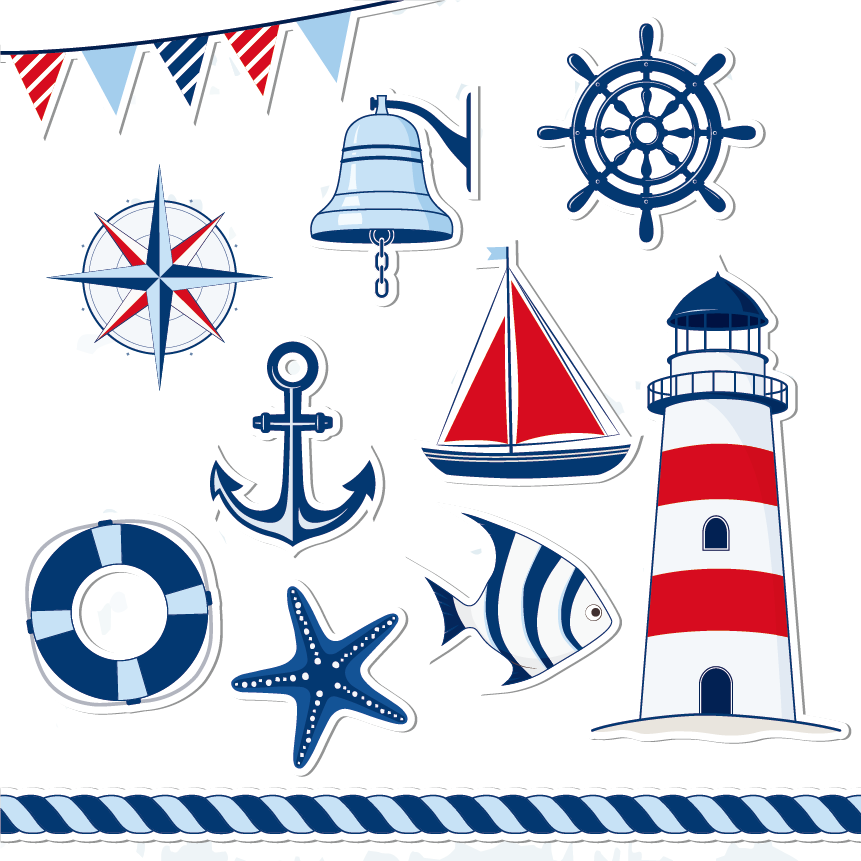 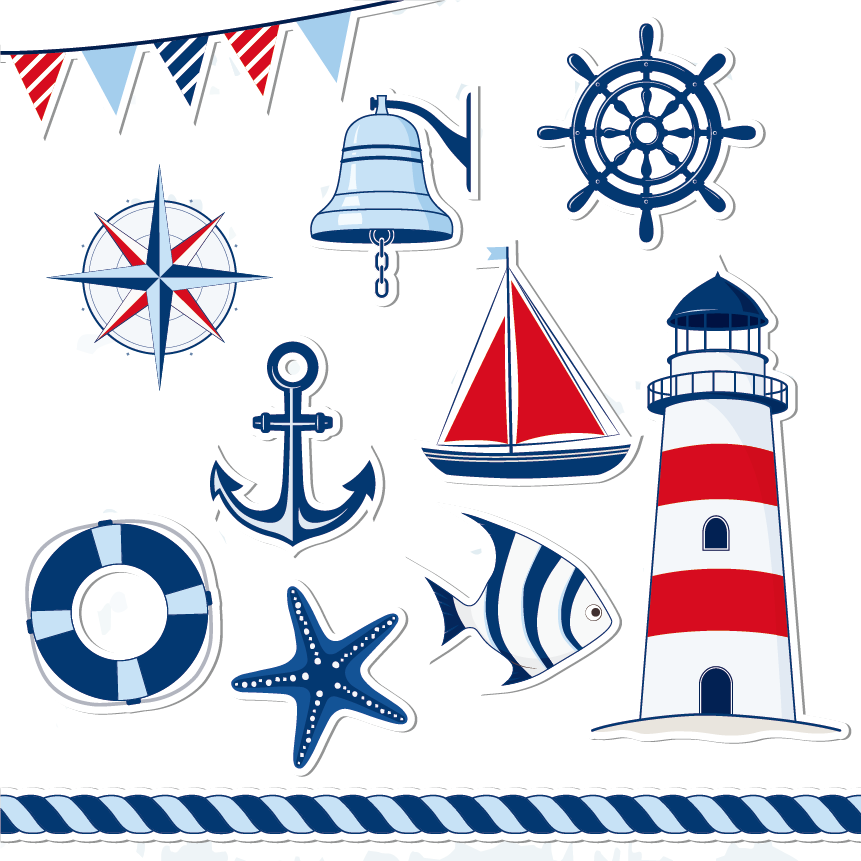 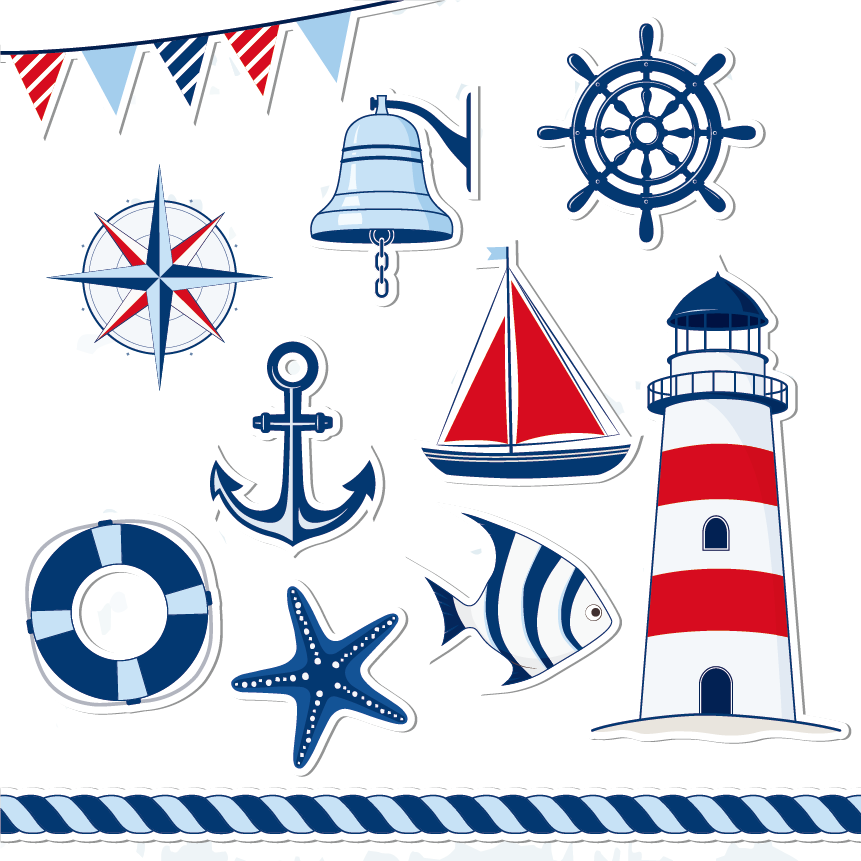 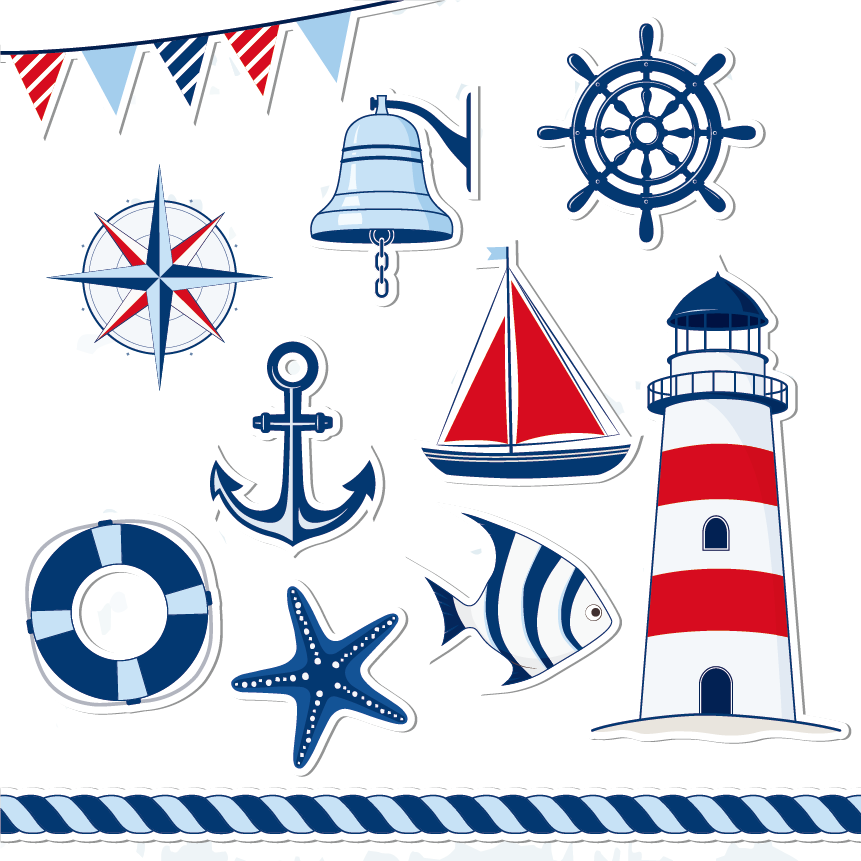 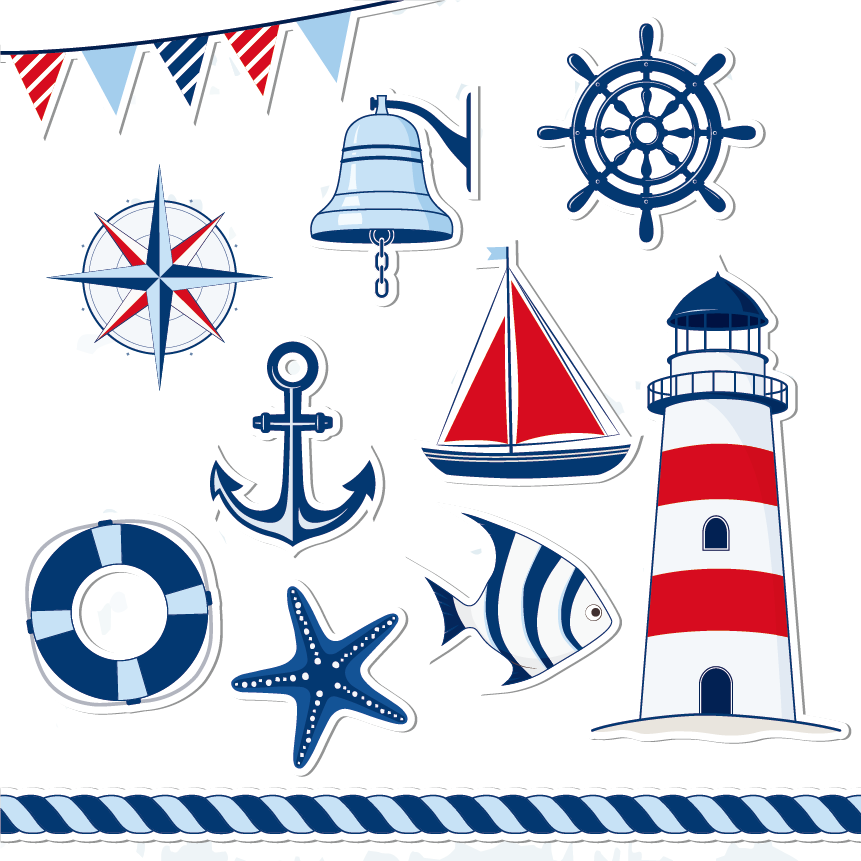 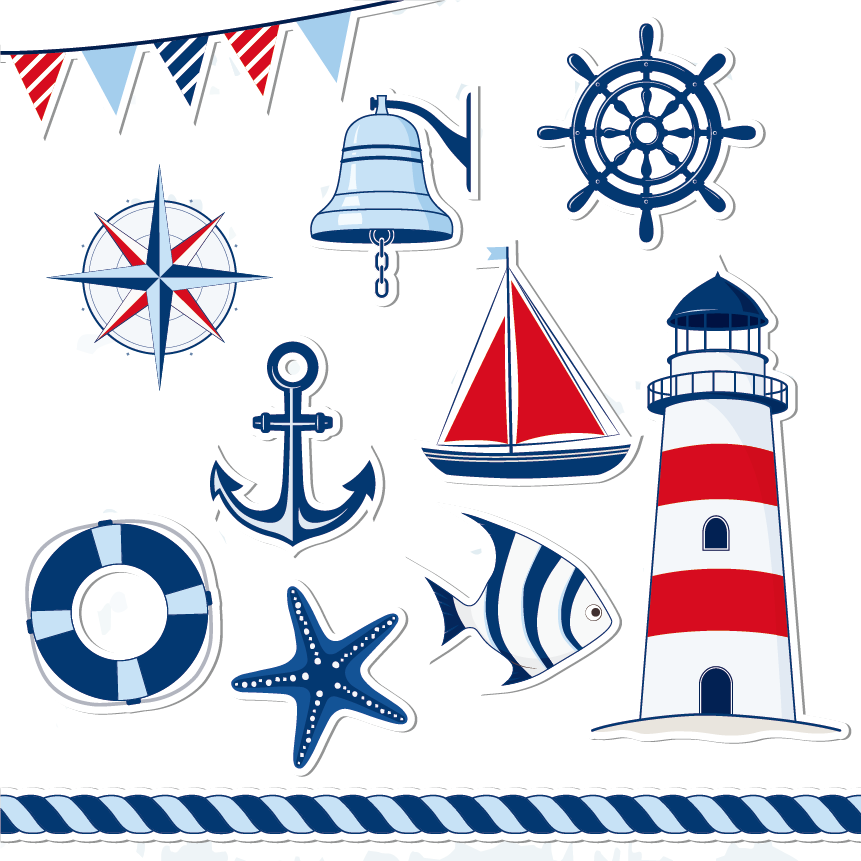